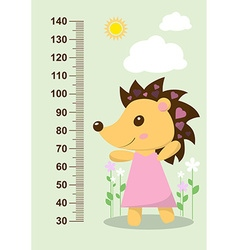 Математика
2 клас. Розділ 4. Додавання і віднімання двоцифрових чисел
Урок 54
Додавання і віднімання двоцифрових чисел з переходом через десяток
Барометр настрою
Налаштування на урок
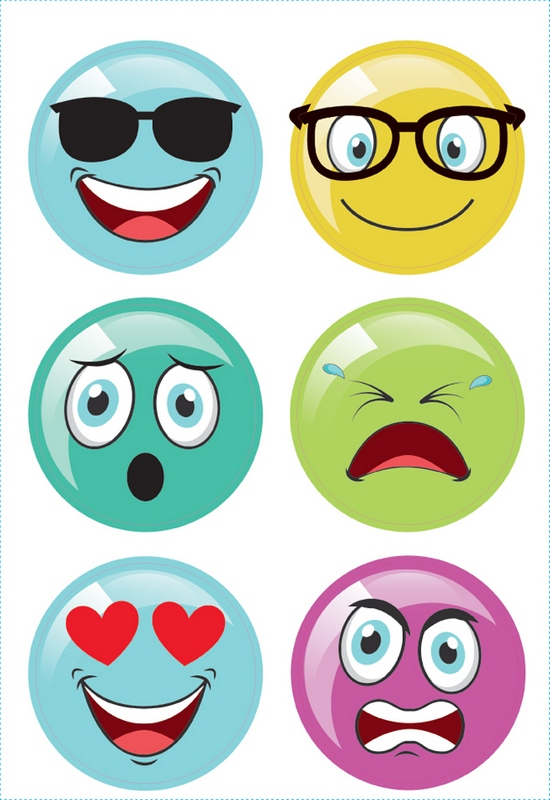 Сіли рівно, озирнулись,
Один одному всміхнулись.
Якщо добре працювати –
Вийдуть гарні результати.
Тож не гаємо ми час,
Бо знання чекають нас!
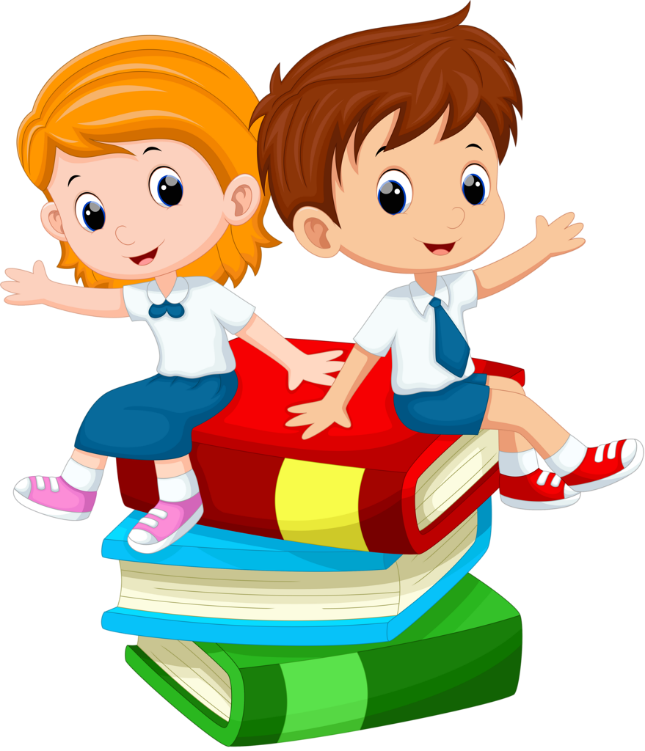 Розглянь смайли. 
Який з них відображає твій настрій?
План уроку
Допоможи синичкам дістатися годівнички
+18
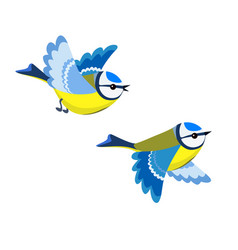 21
19
39
+2
-20
19
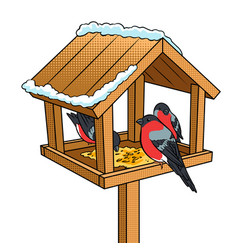 +21
40
34
-6
Назви всі двоцифрові числа, в складі яких є 1 одиниця
11, 21, 31, 41, 51,61, 71, 81, 91.
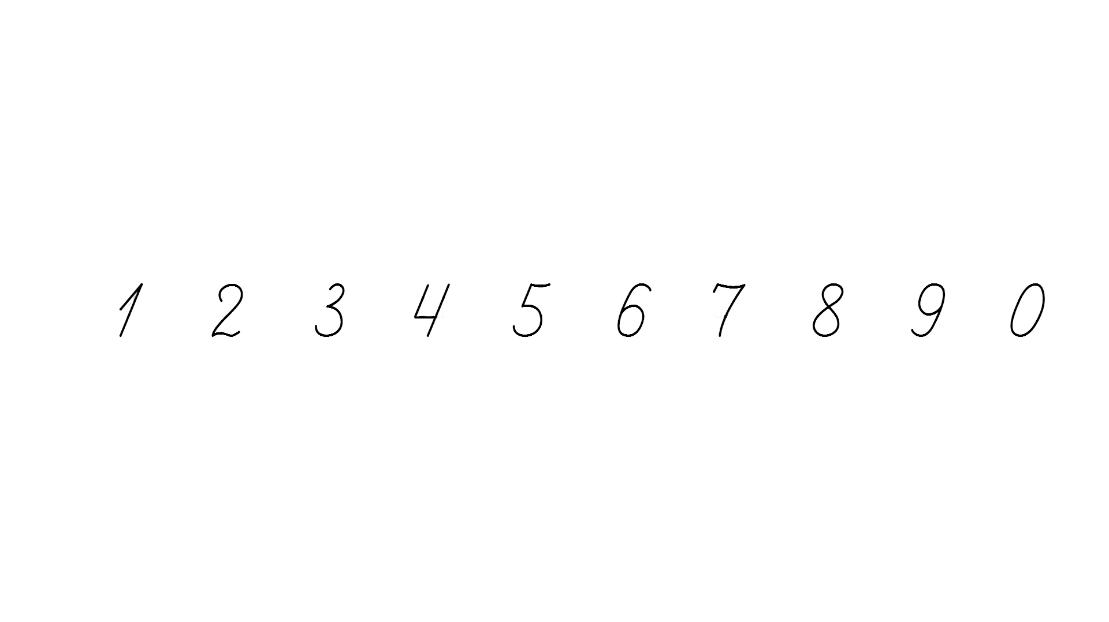 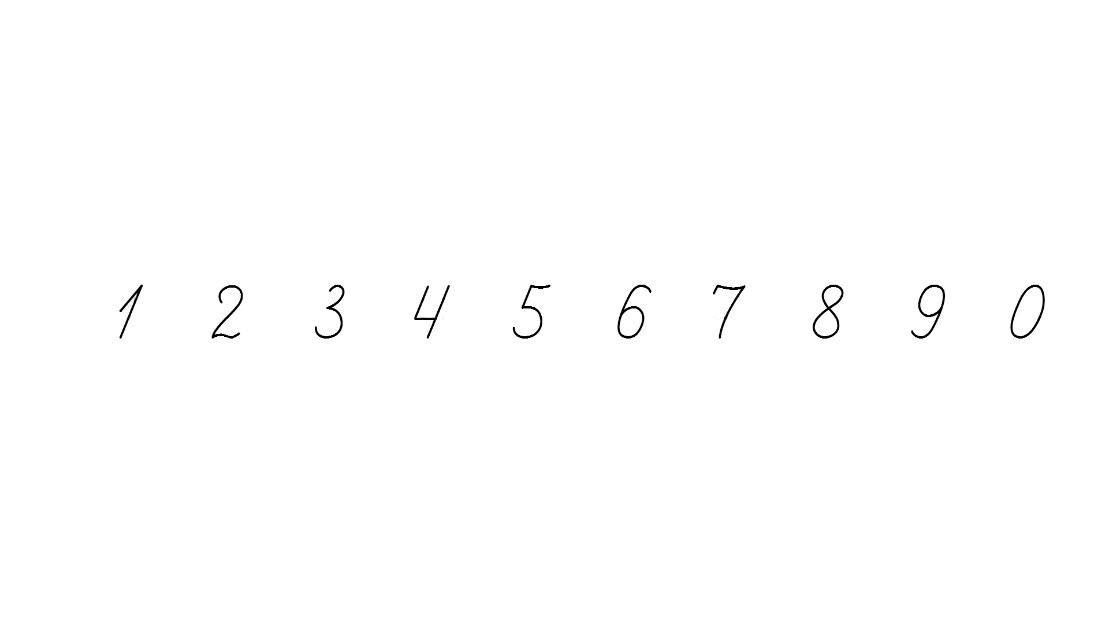 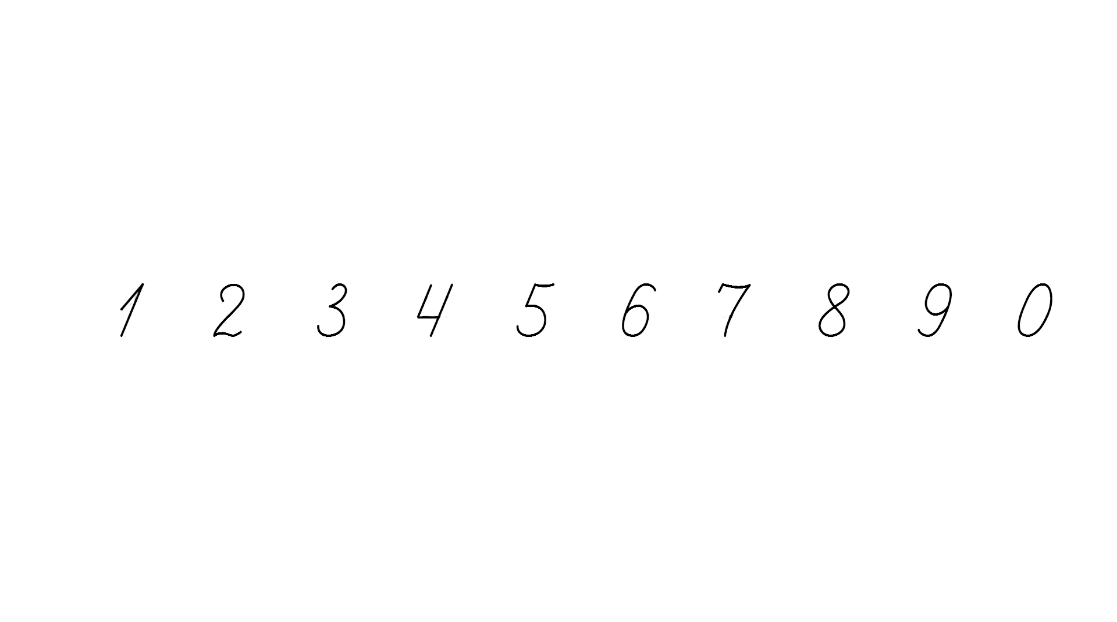 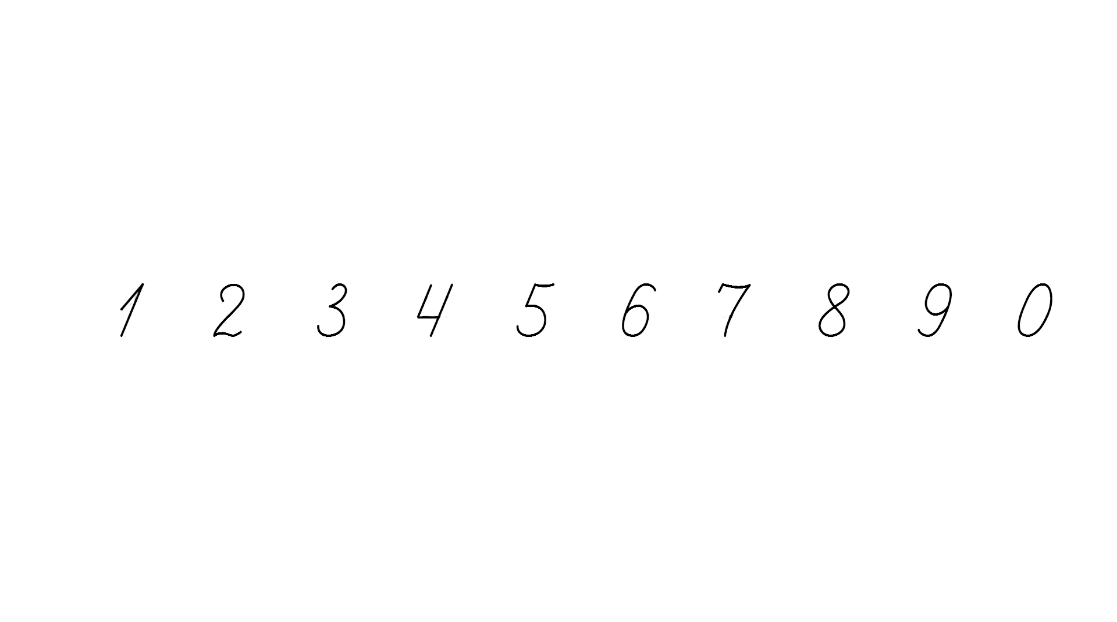 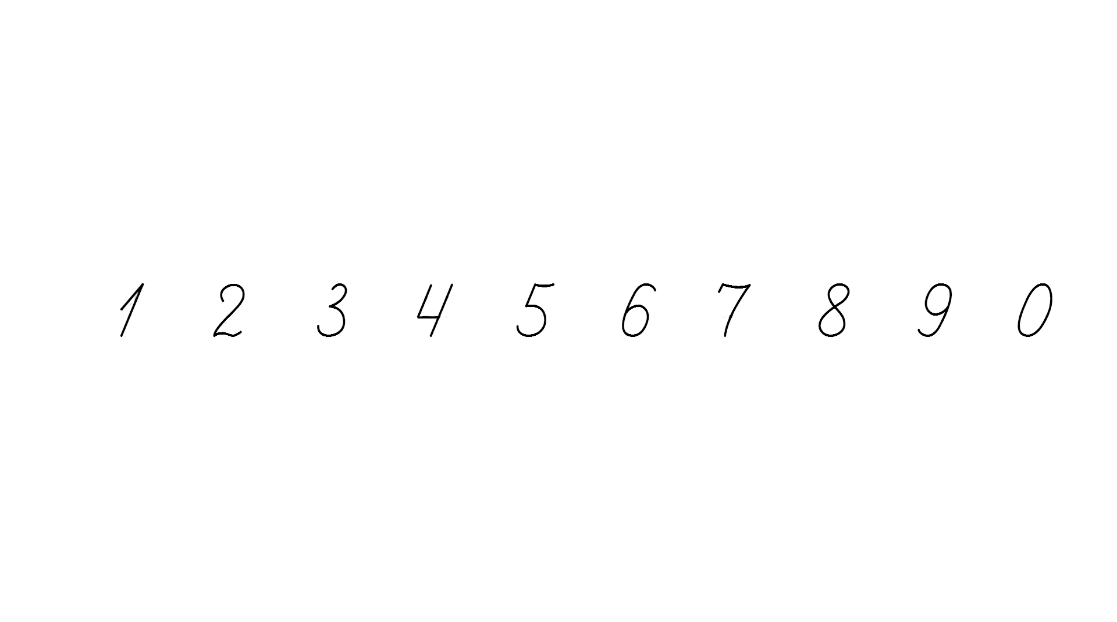 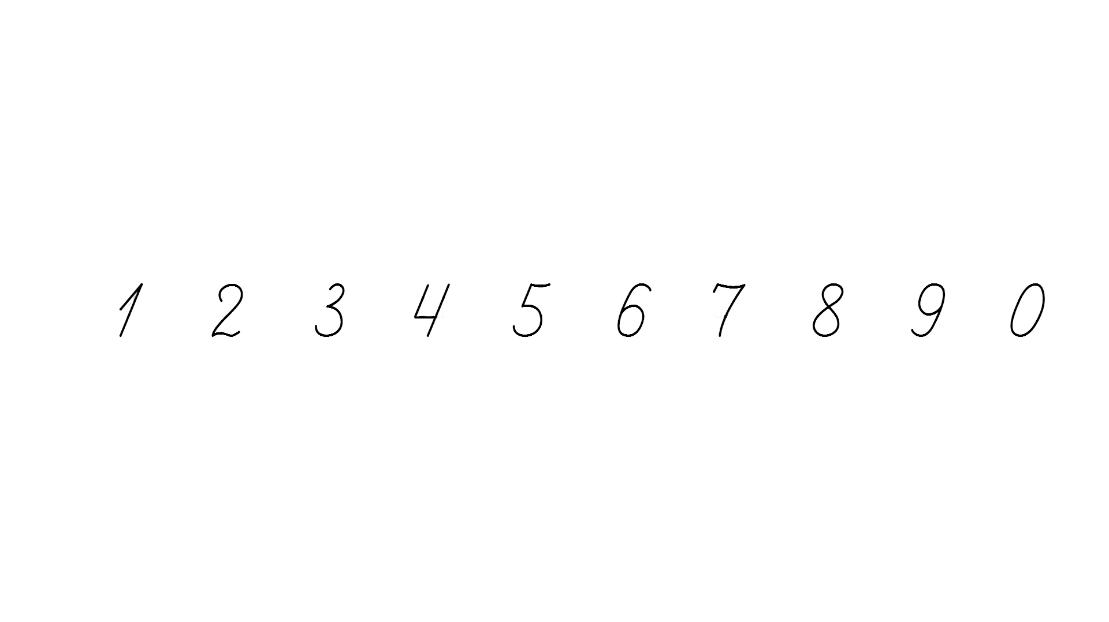 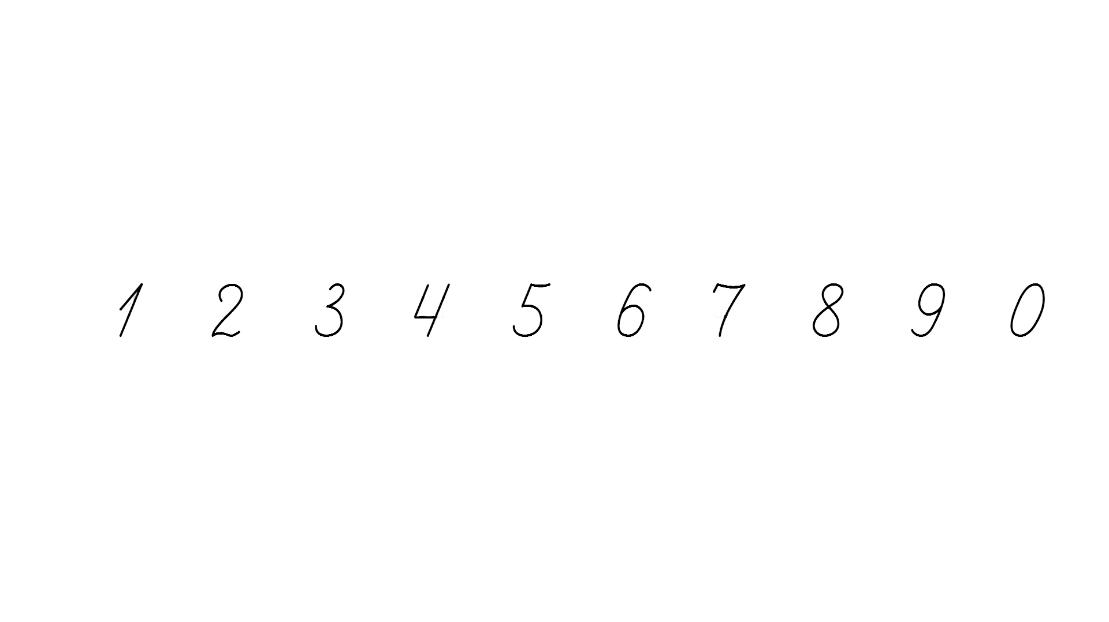 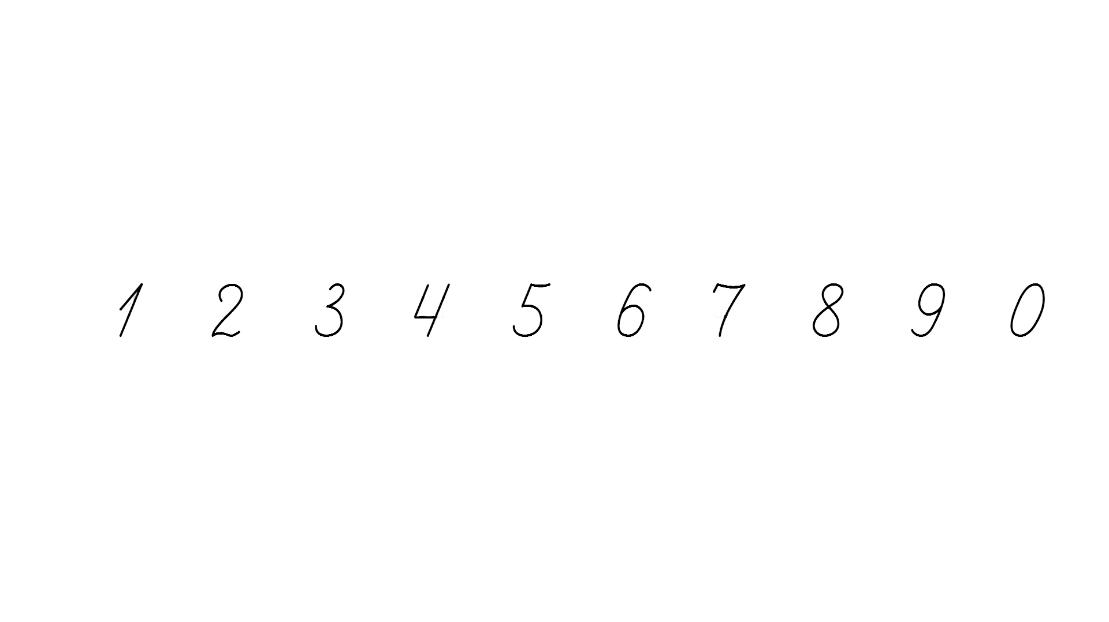 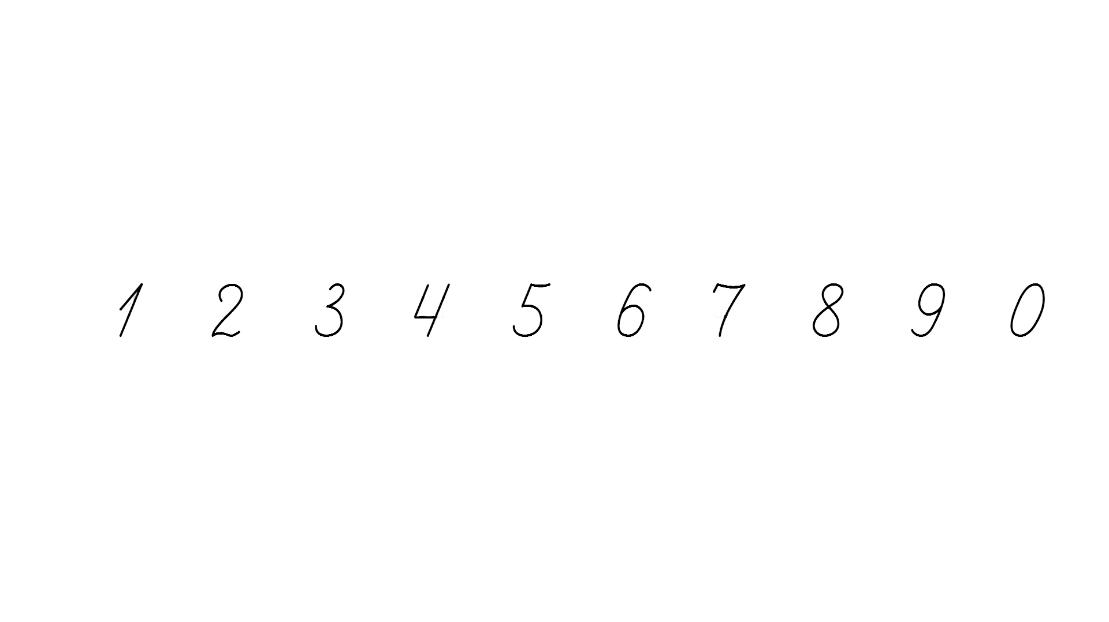 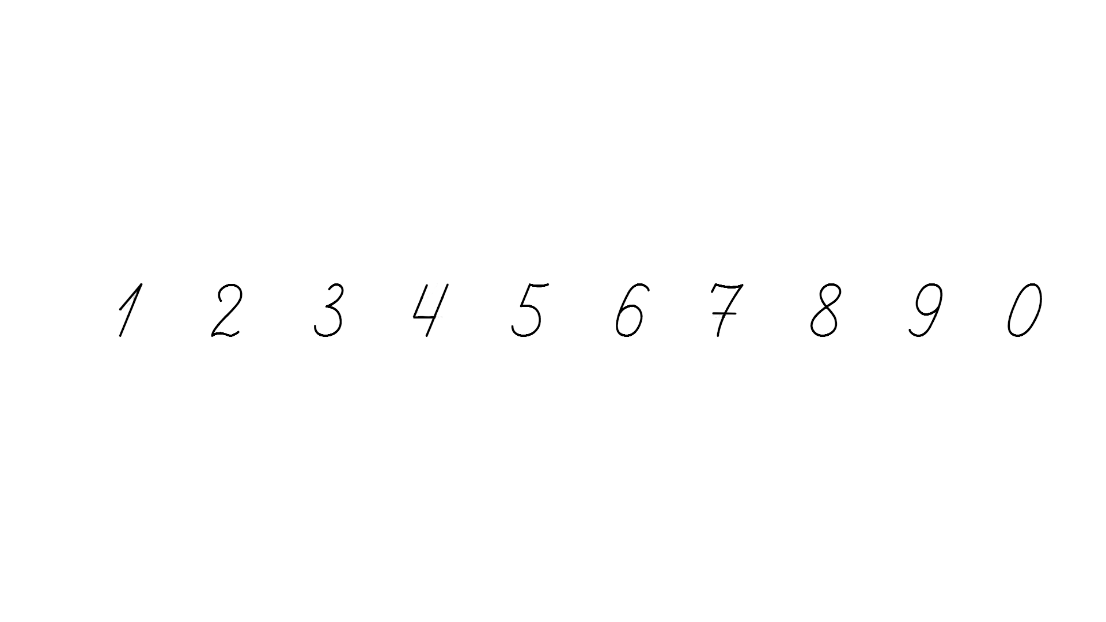 Виконай дії з іменованими числами
25 л + 10 л =
35 л
15 кг – 8 кг =
7 кг
18 м
40 кг
27 м – 9 м =
70 кг – 30 кг =
9 мм
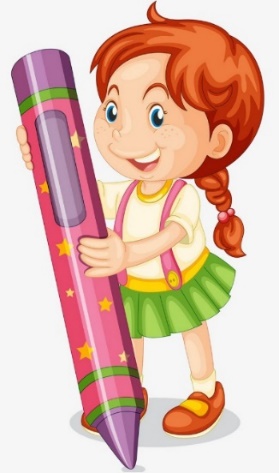 5 мм + 4 мм =
35 мм + 4 мм =
39 мм
Підручник.
Сторінка
71
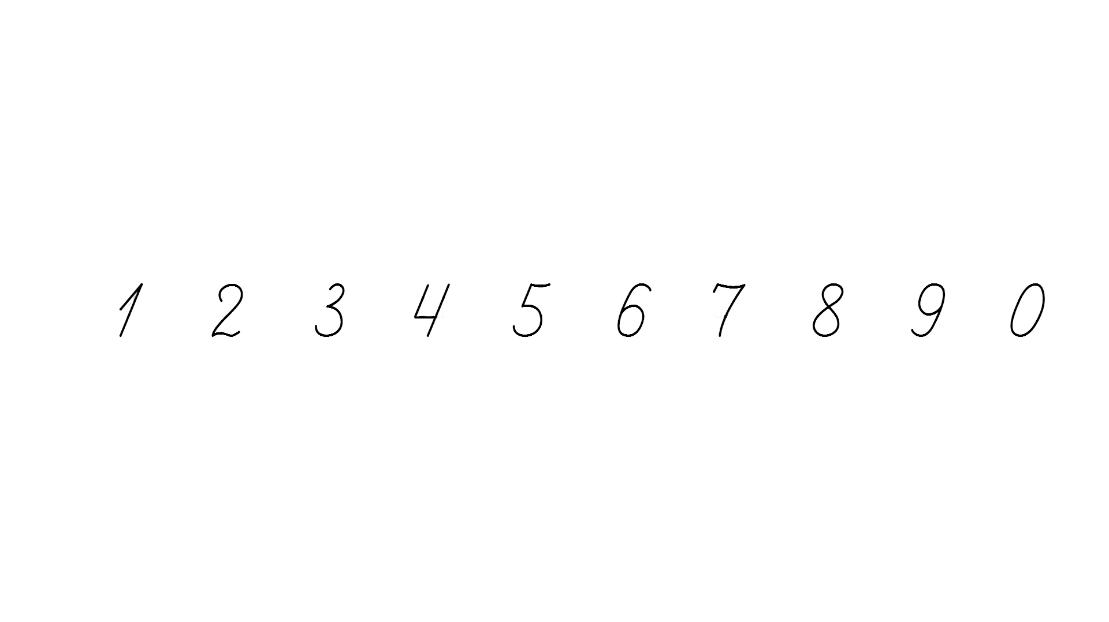 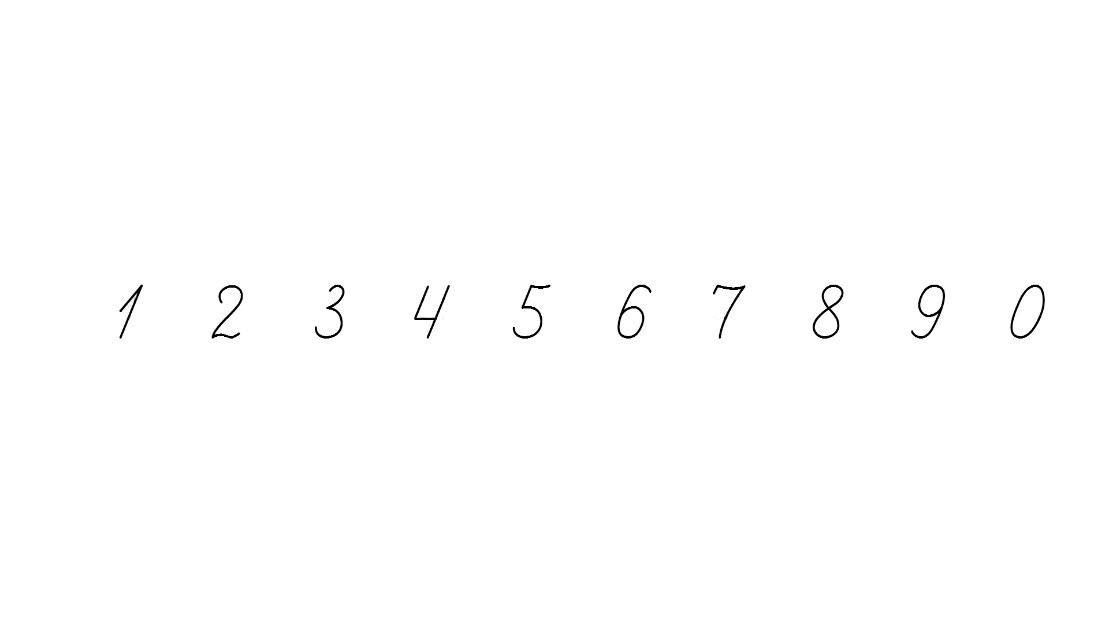 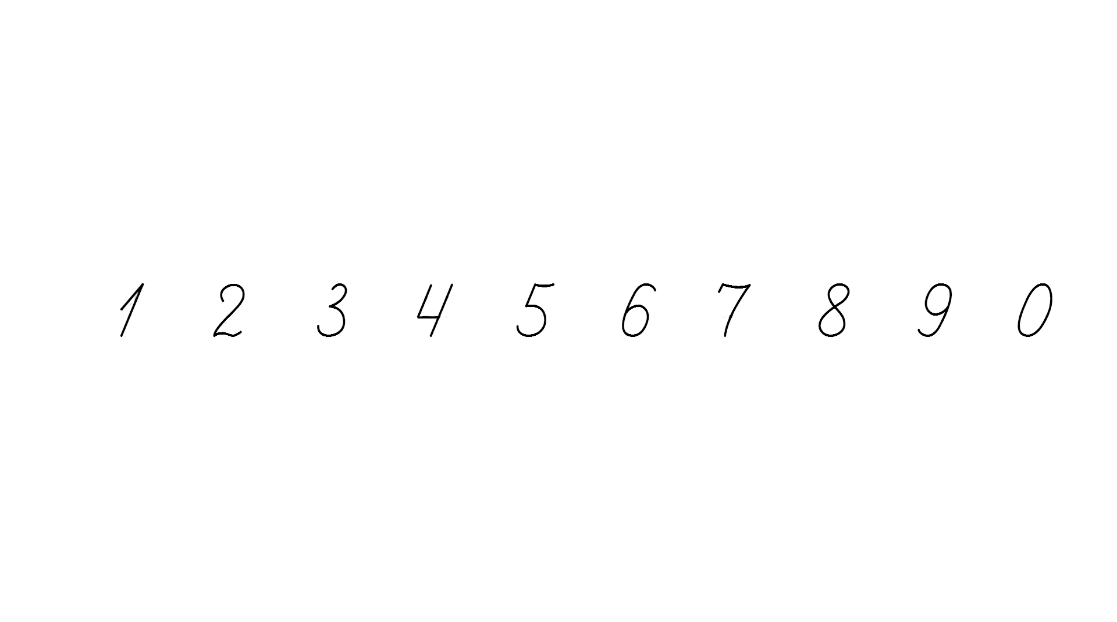 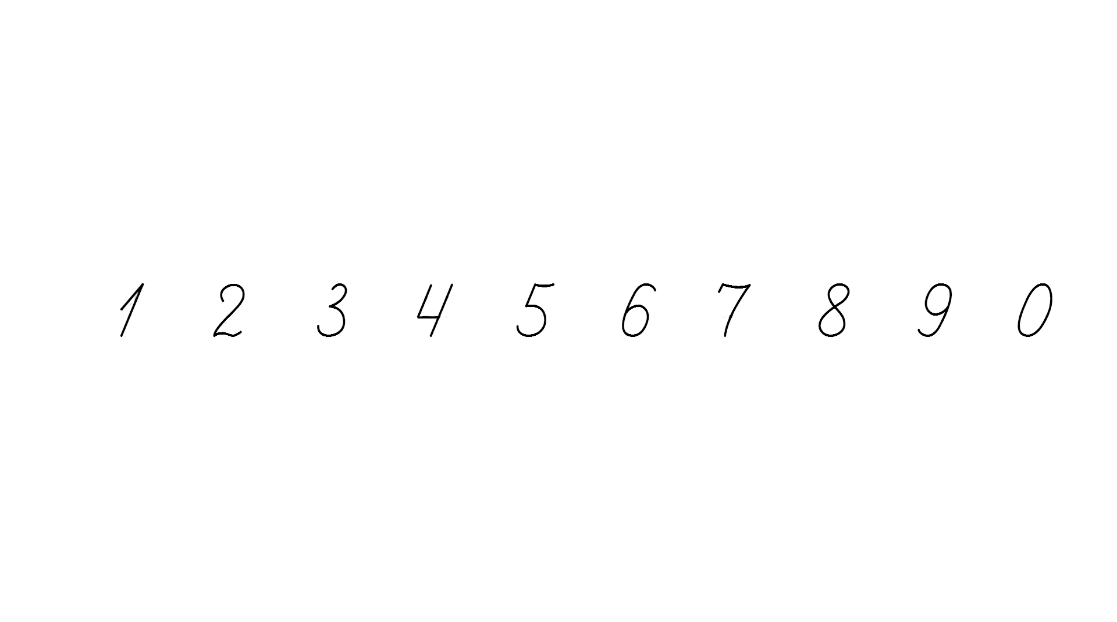 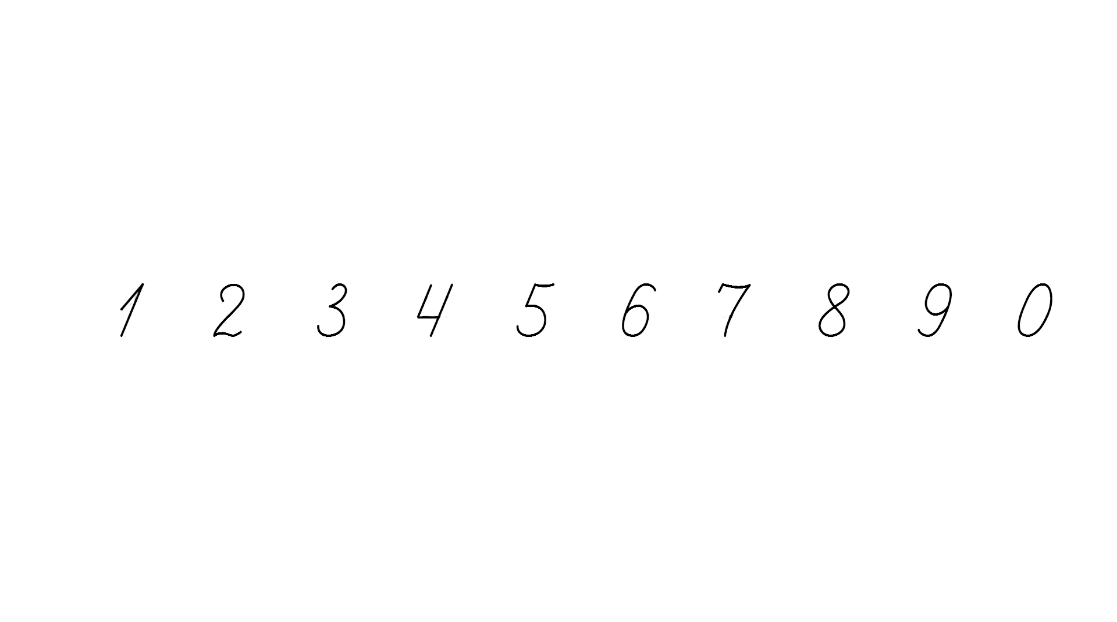 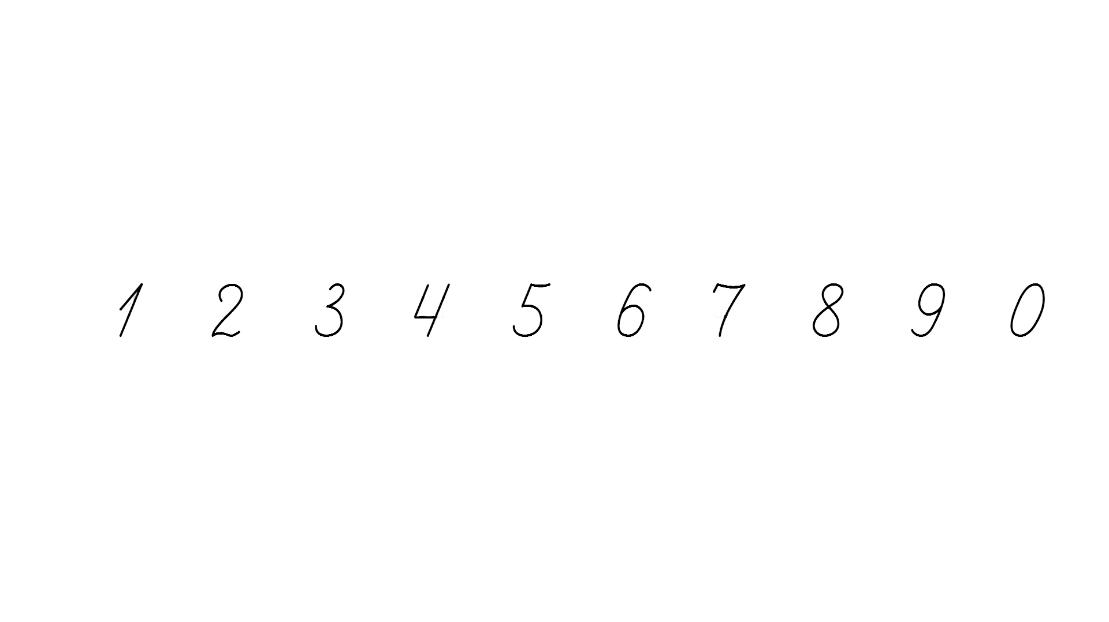 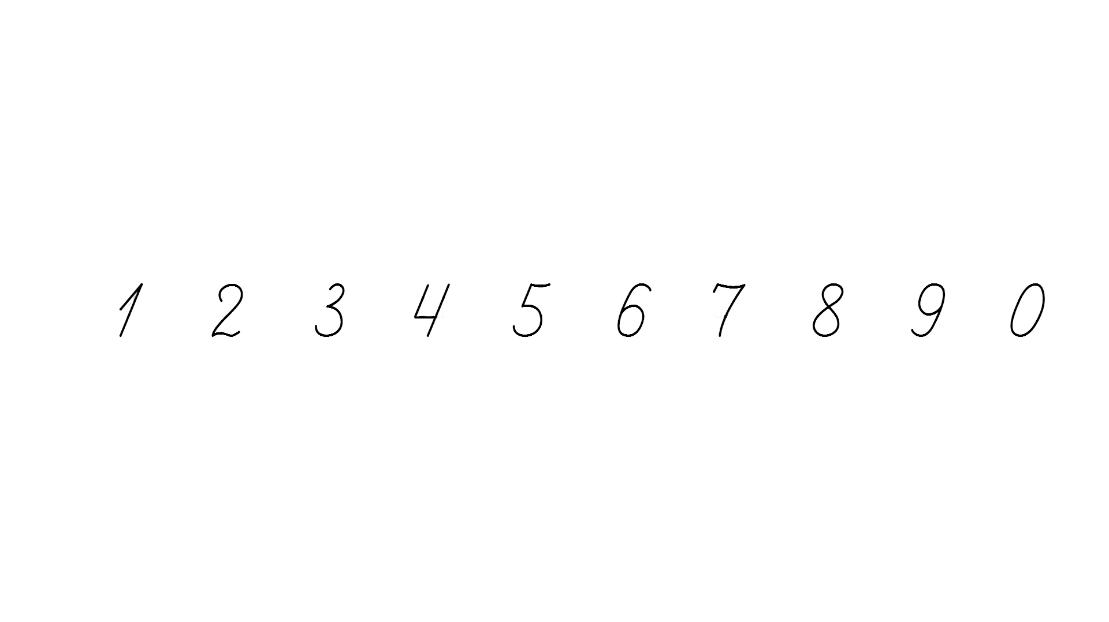 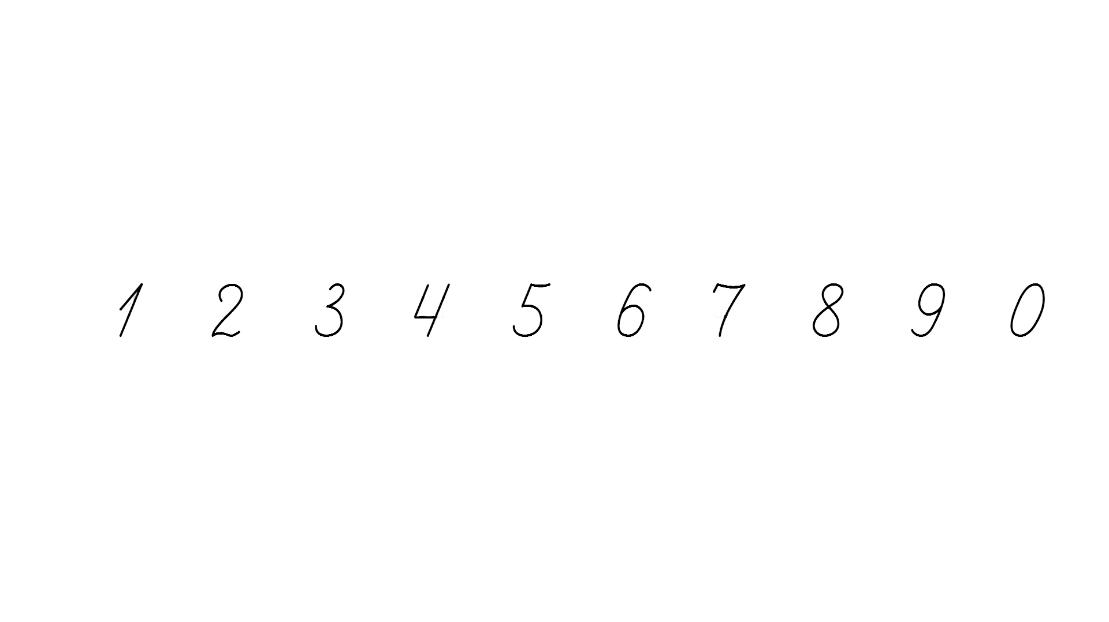 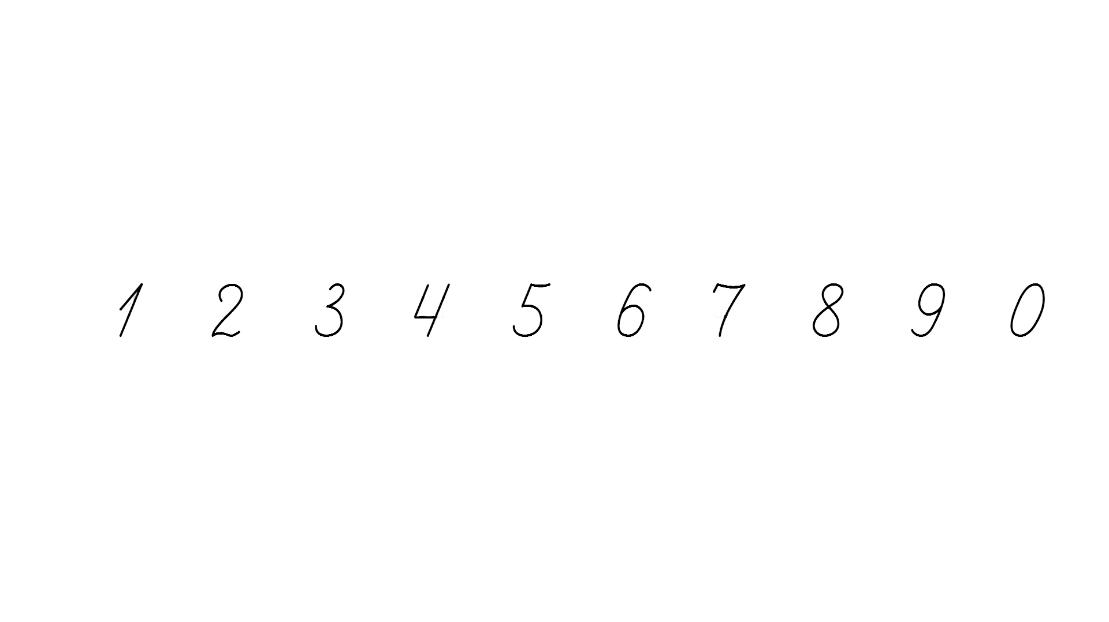 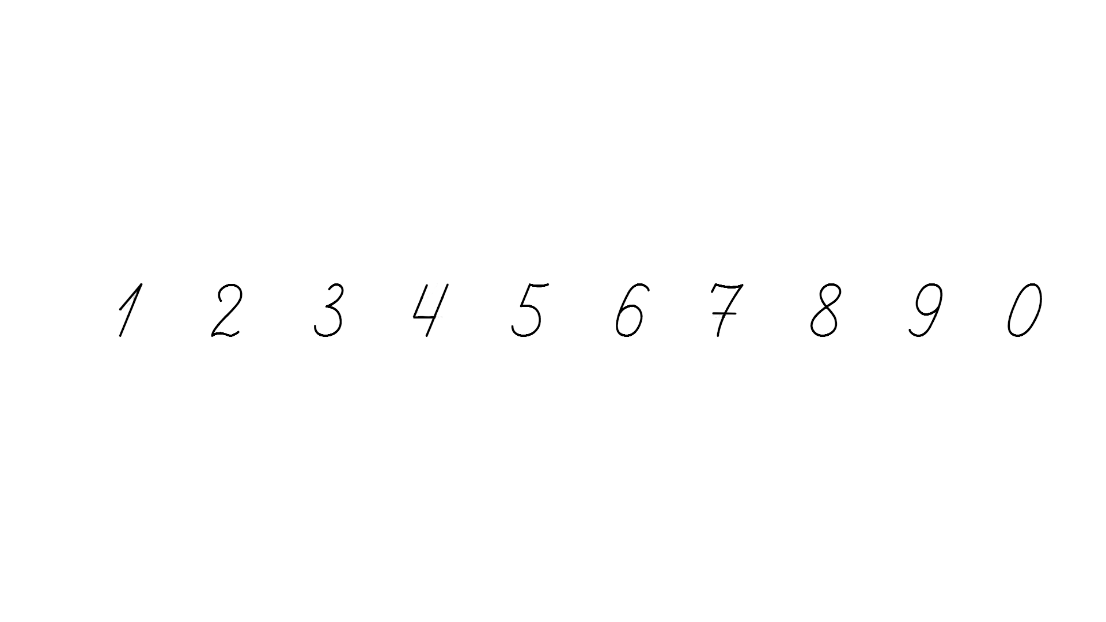 Обчисли № 427
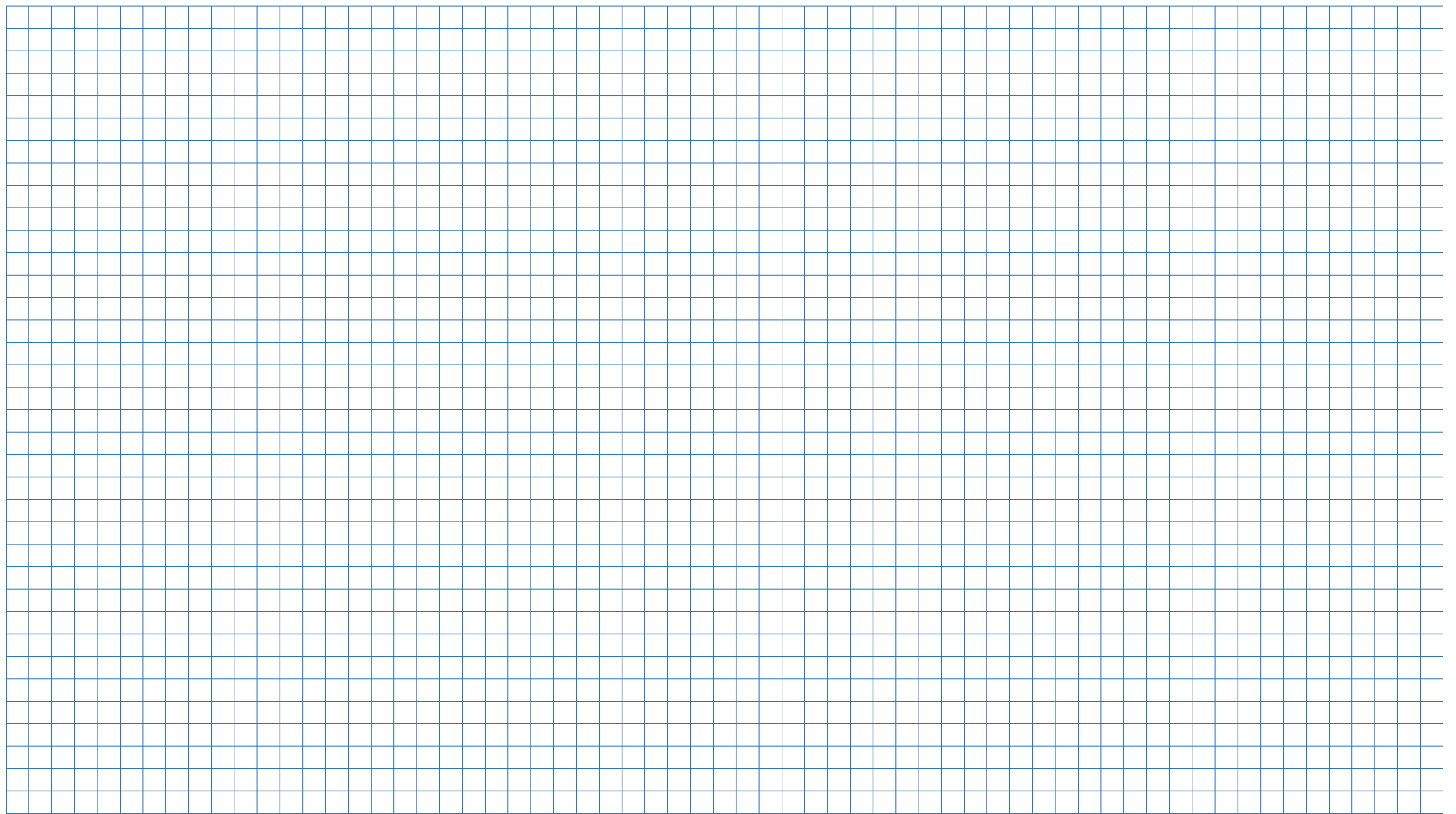 Запиши і обчисли вирази з дужками
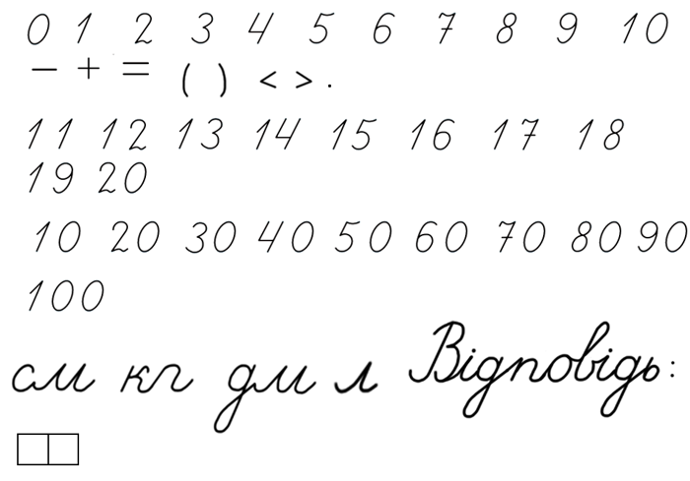 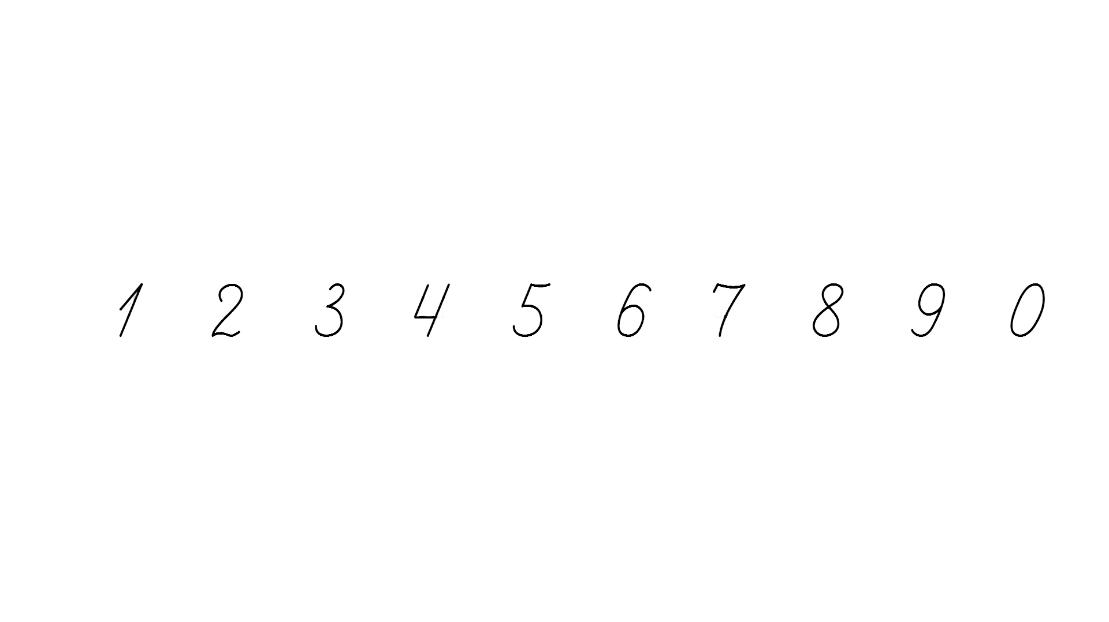 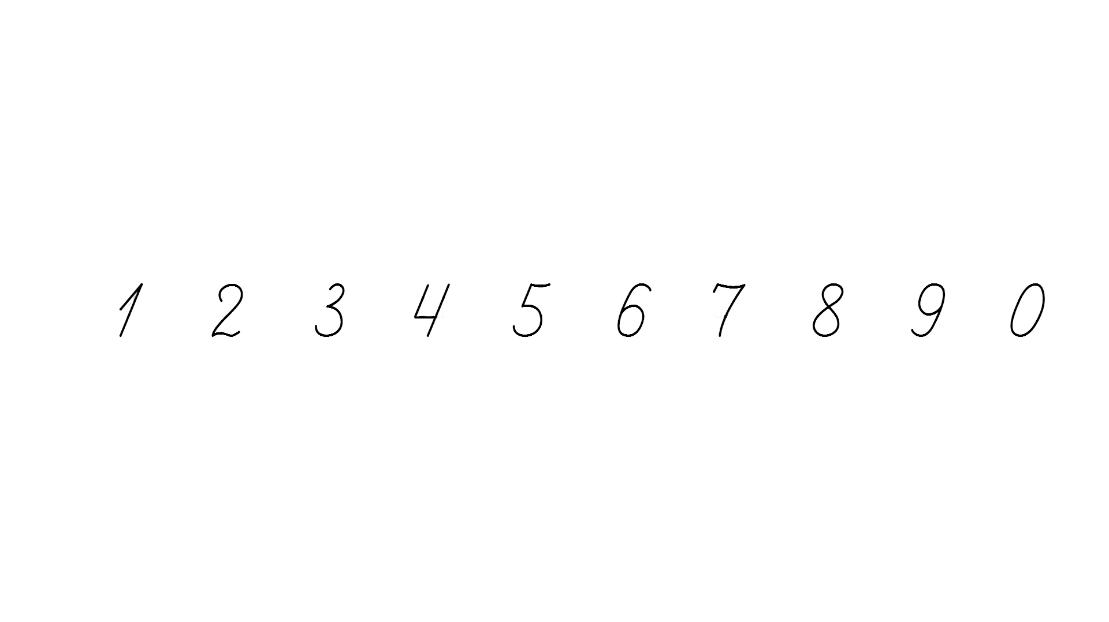 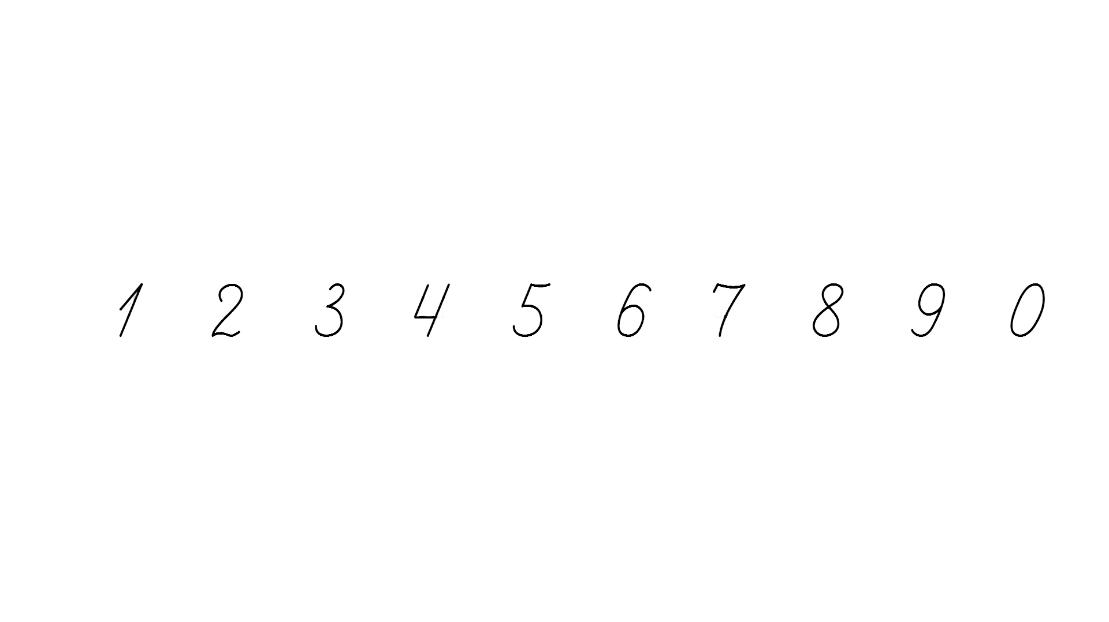 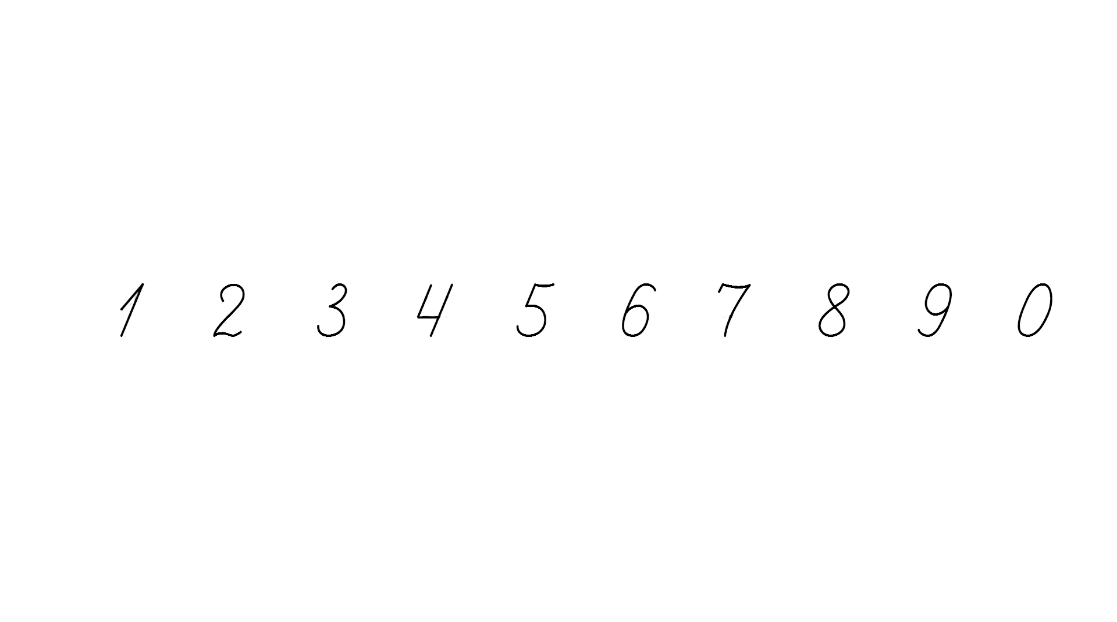 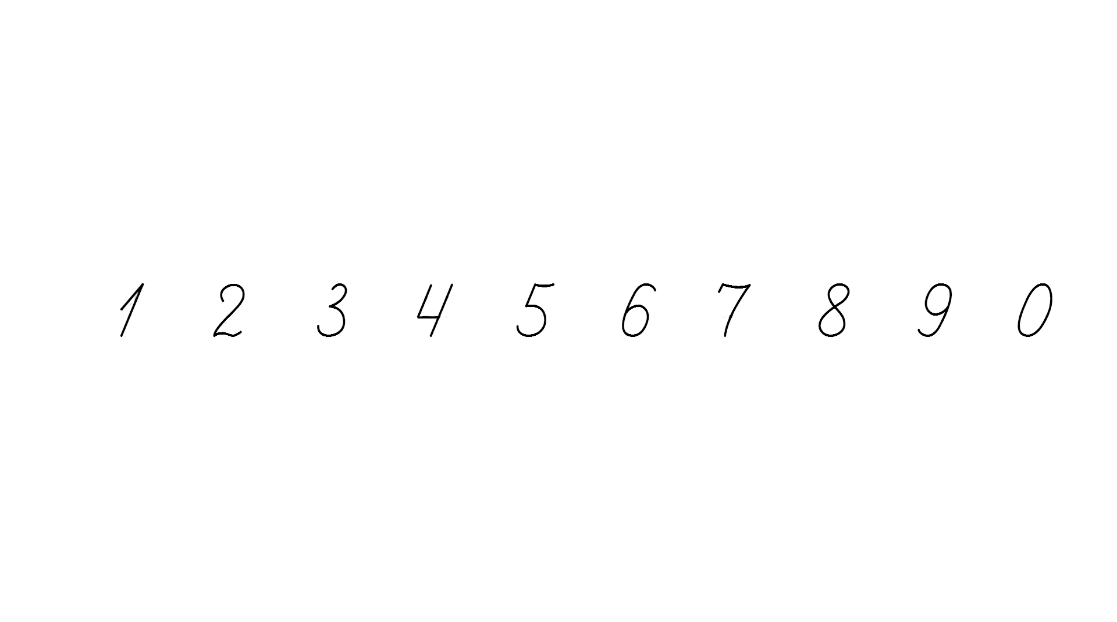 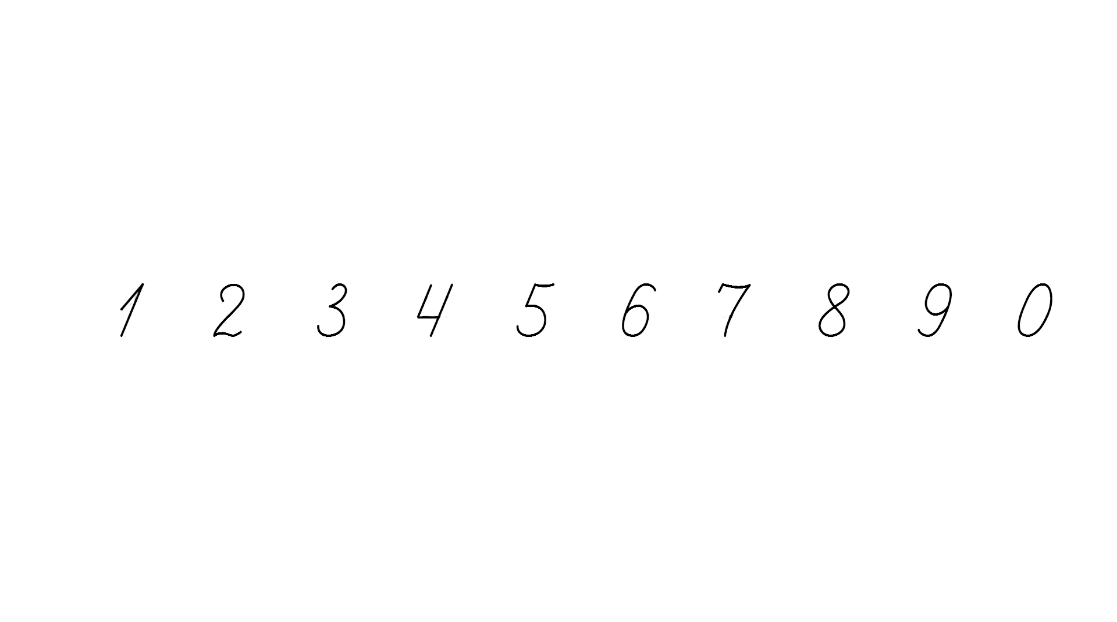 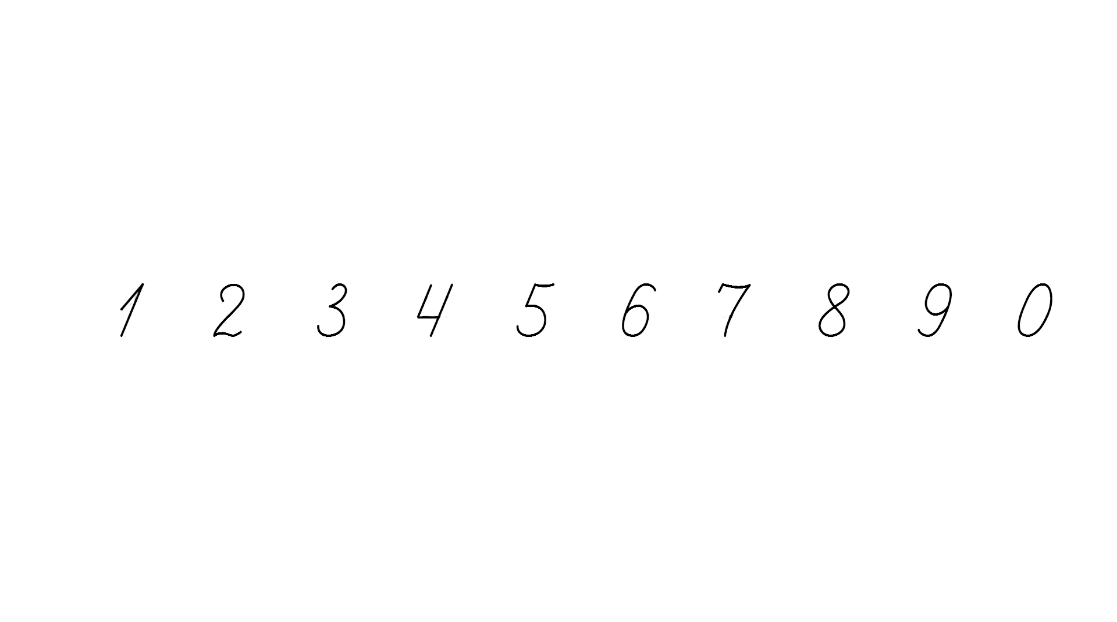 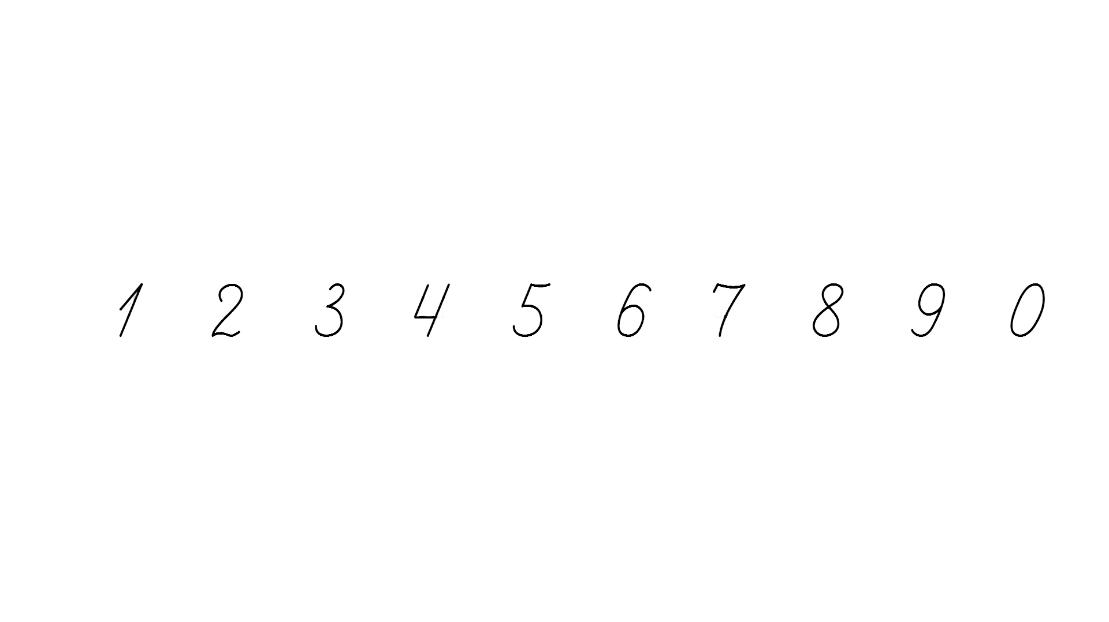 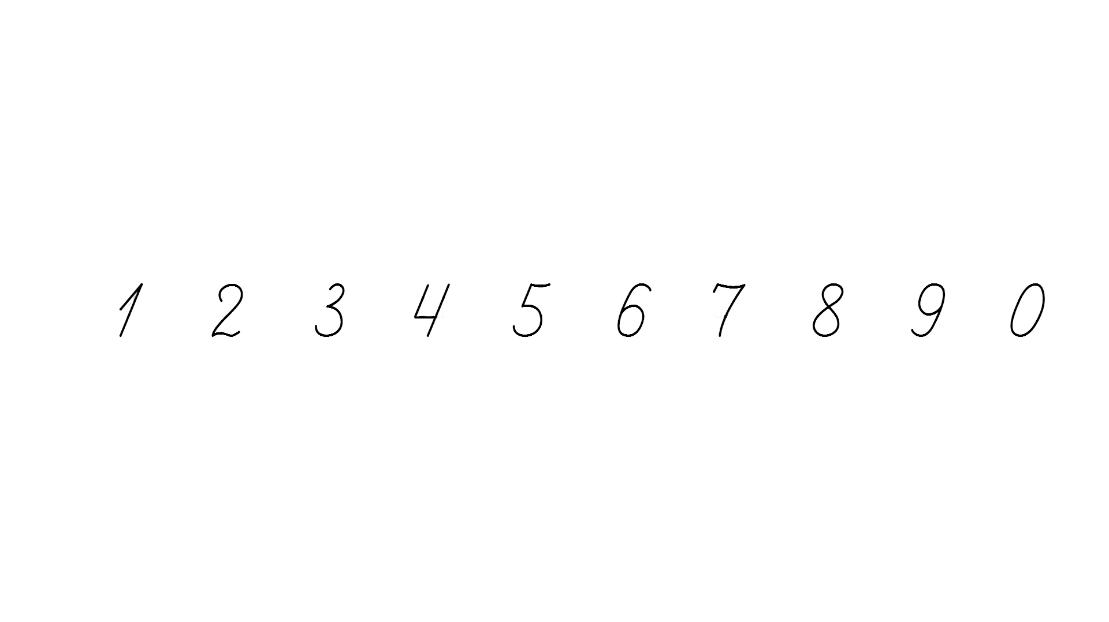 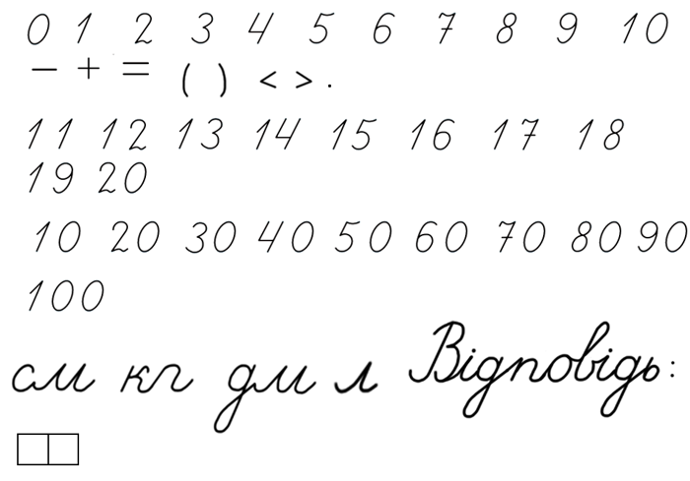 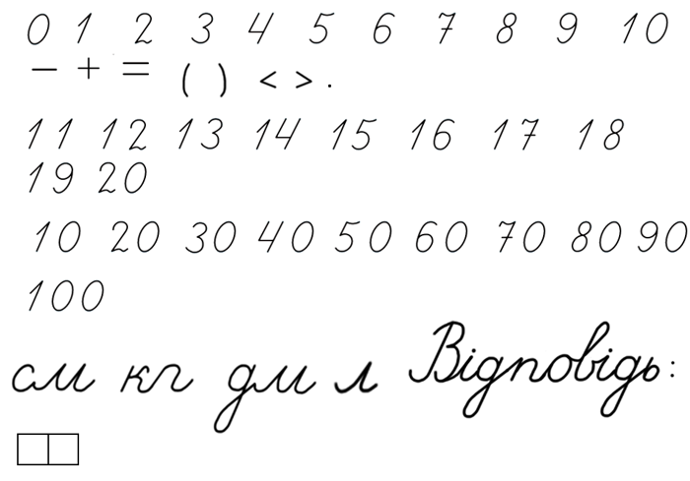 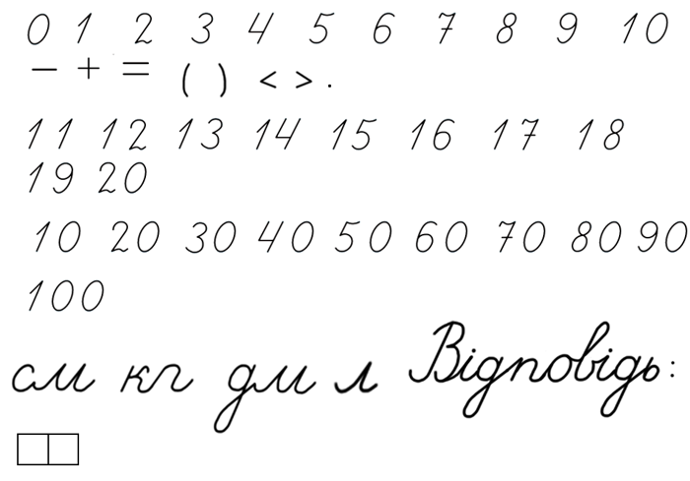 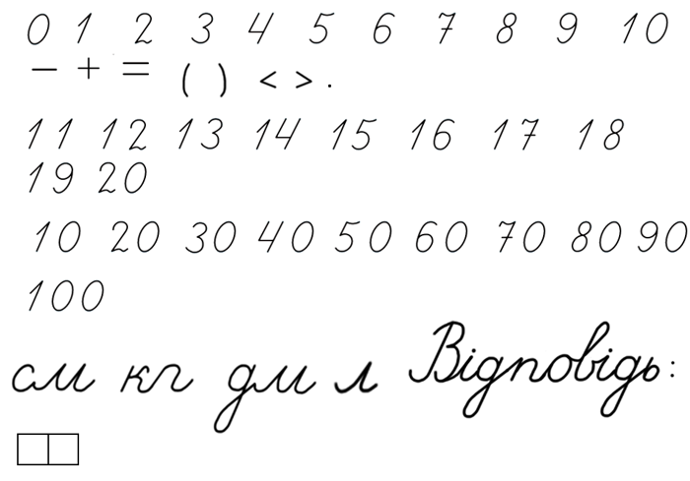 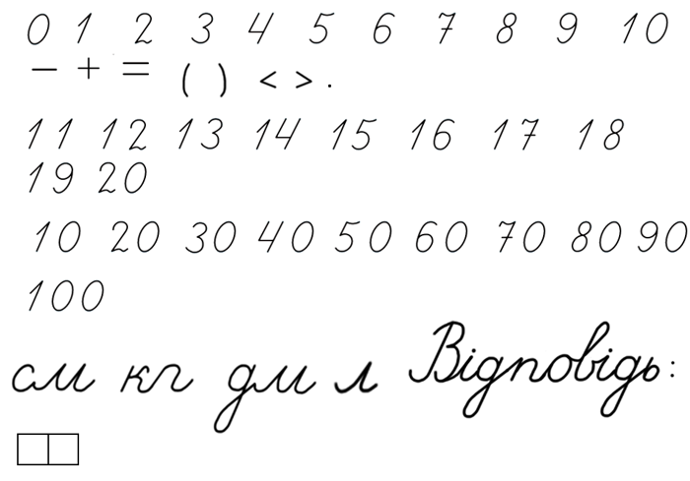 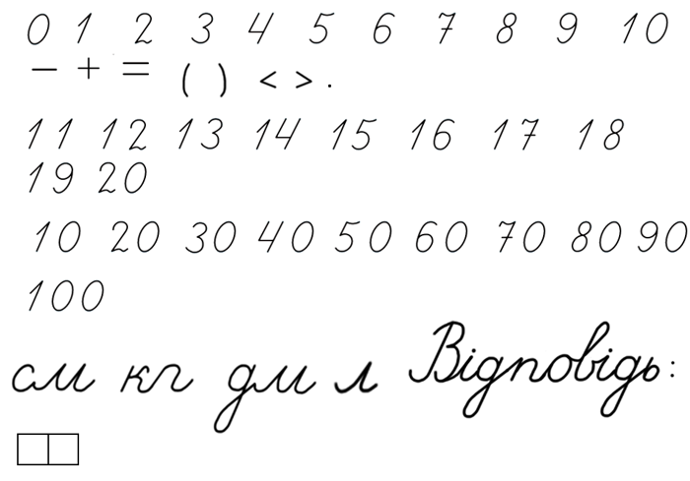 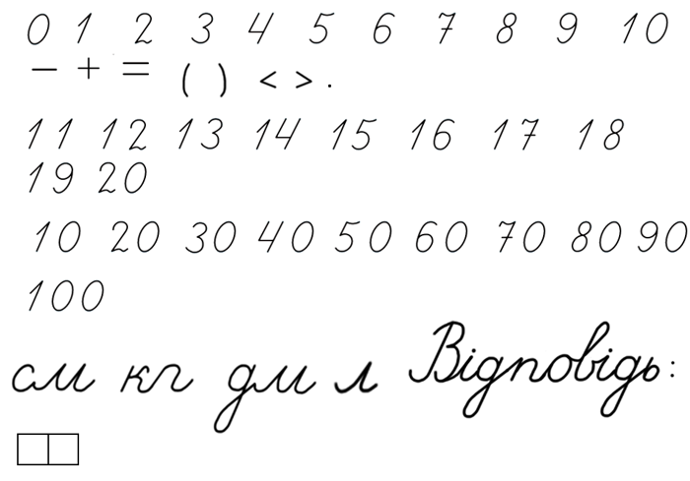 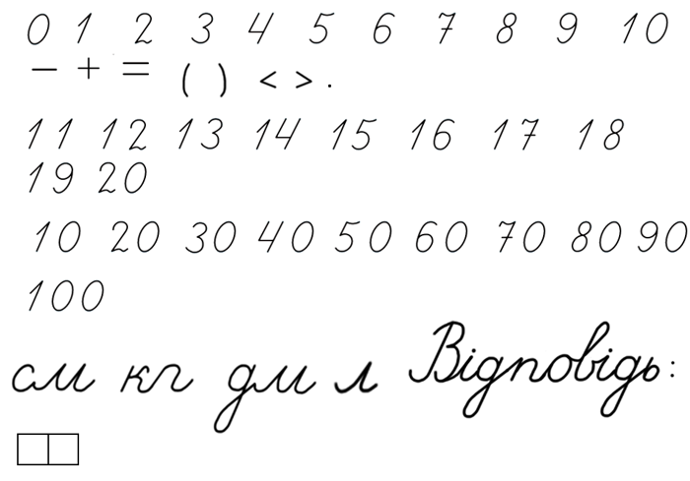 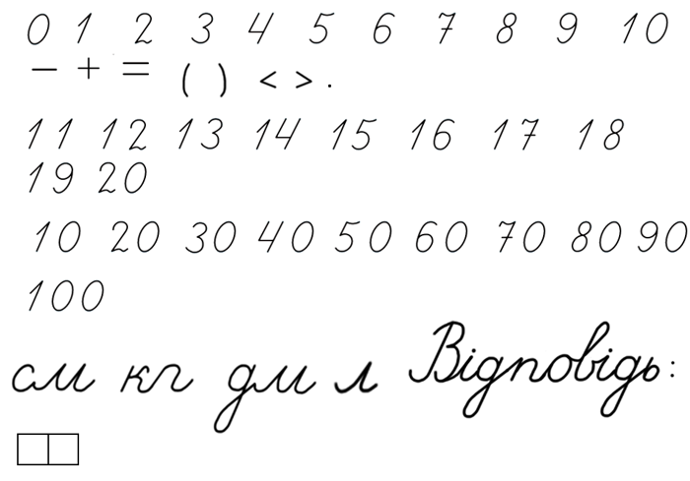 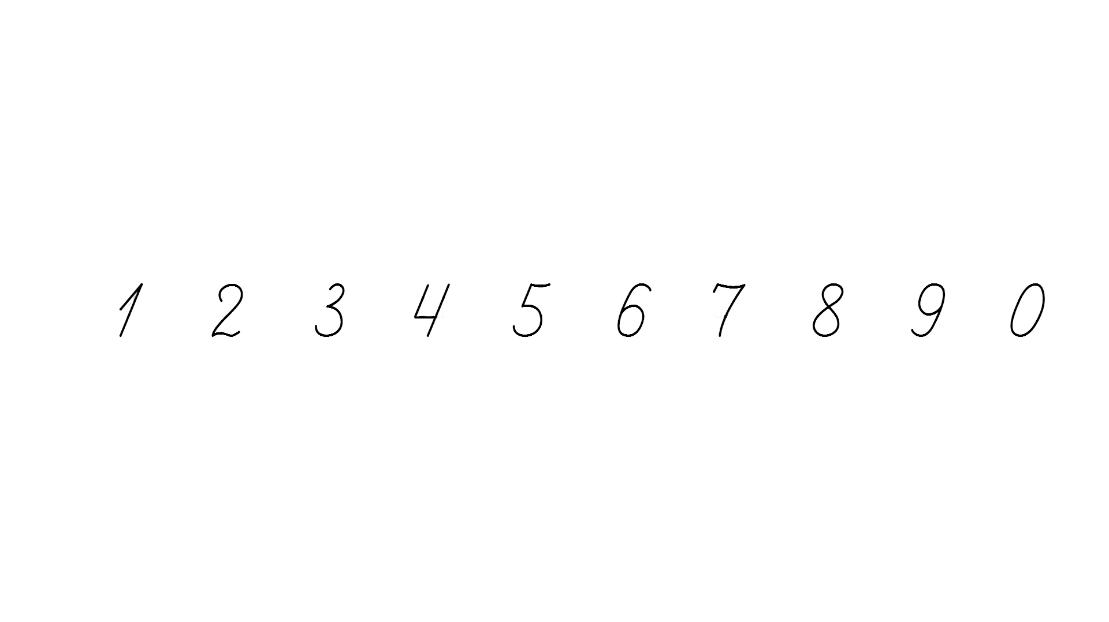 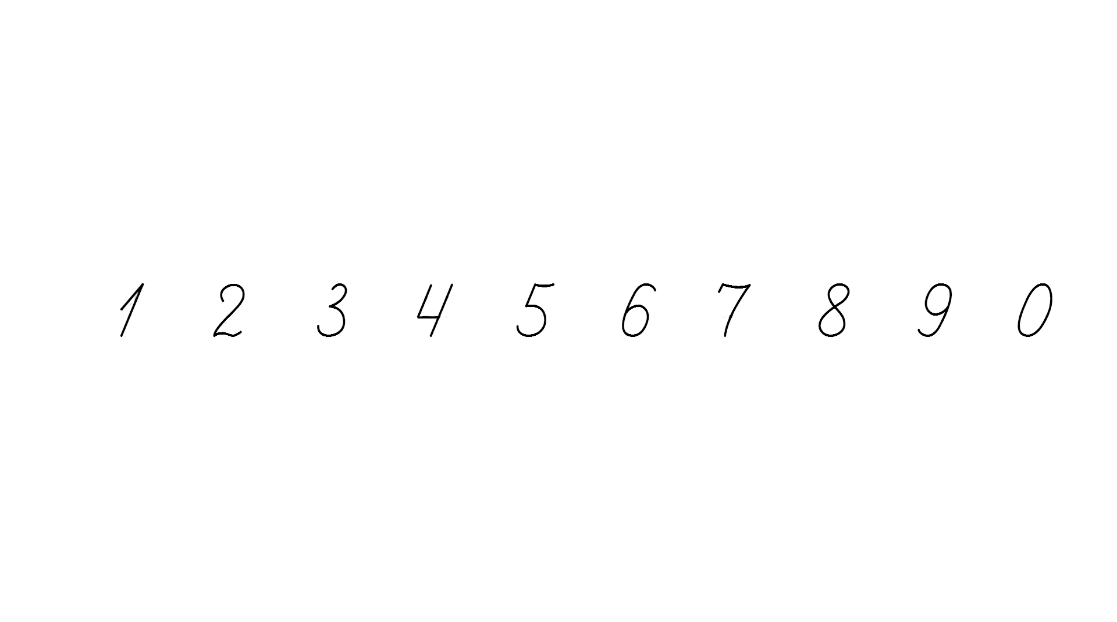 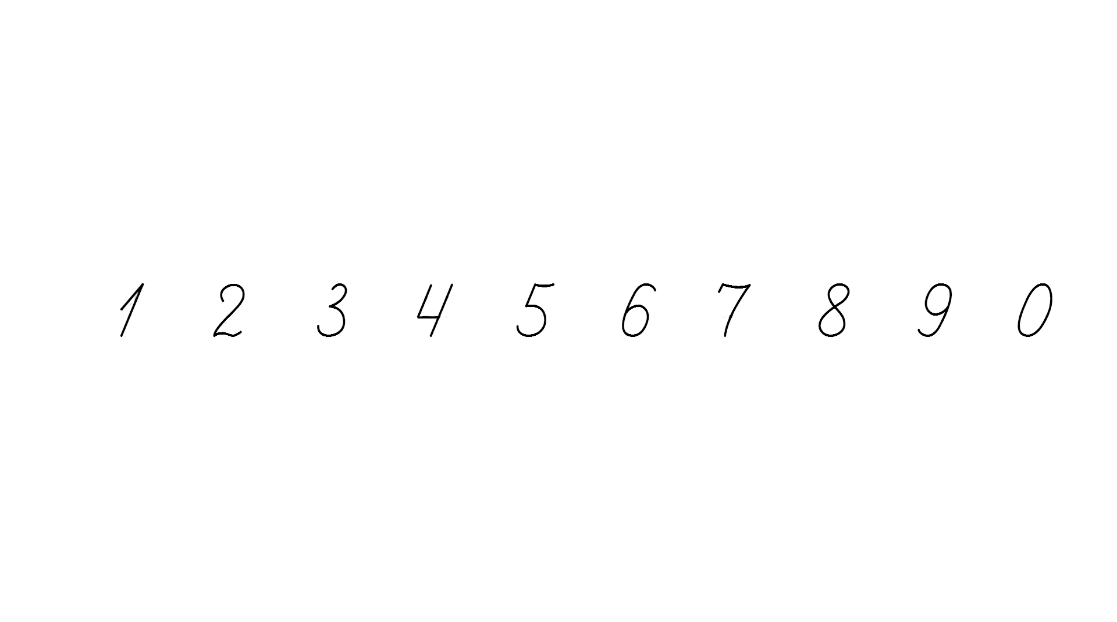 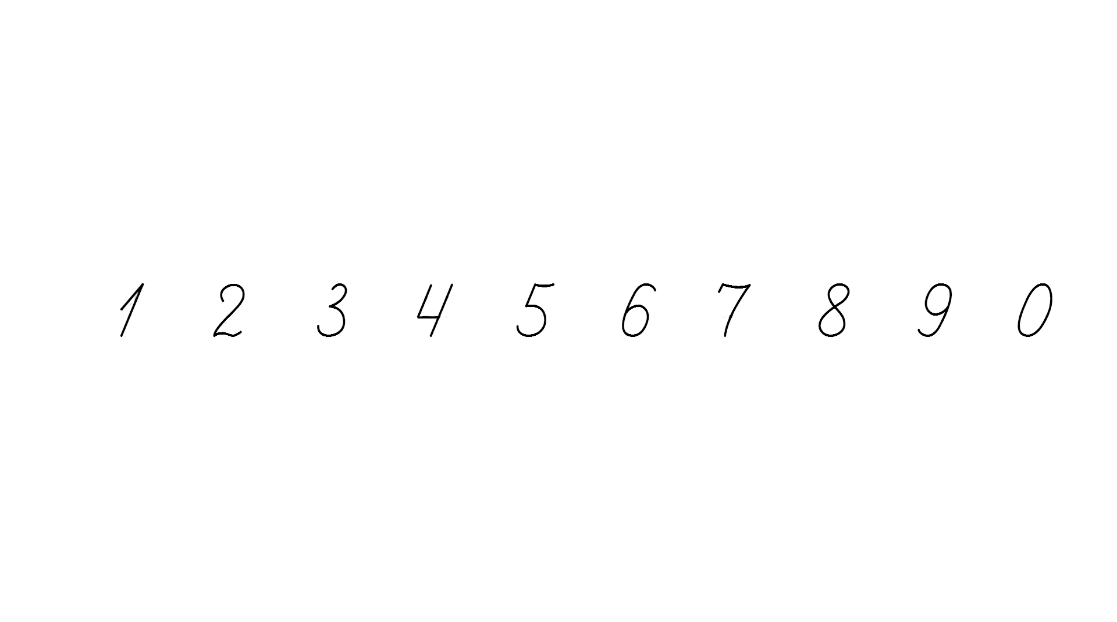 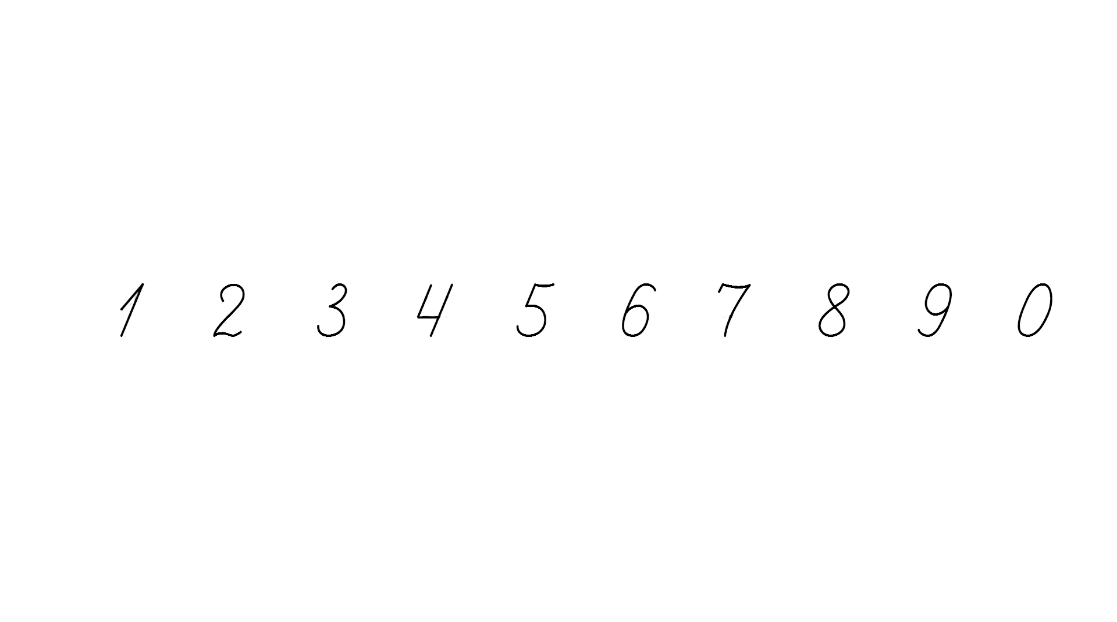 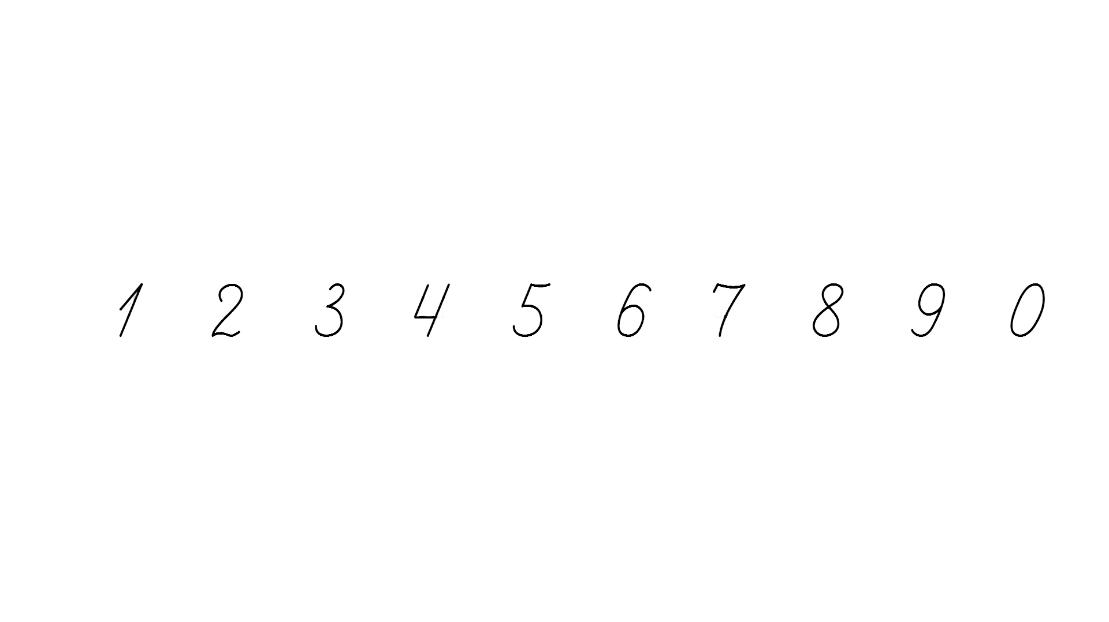 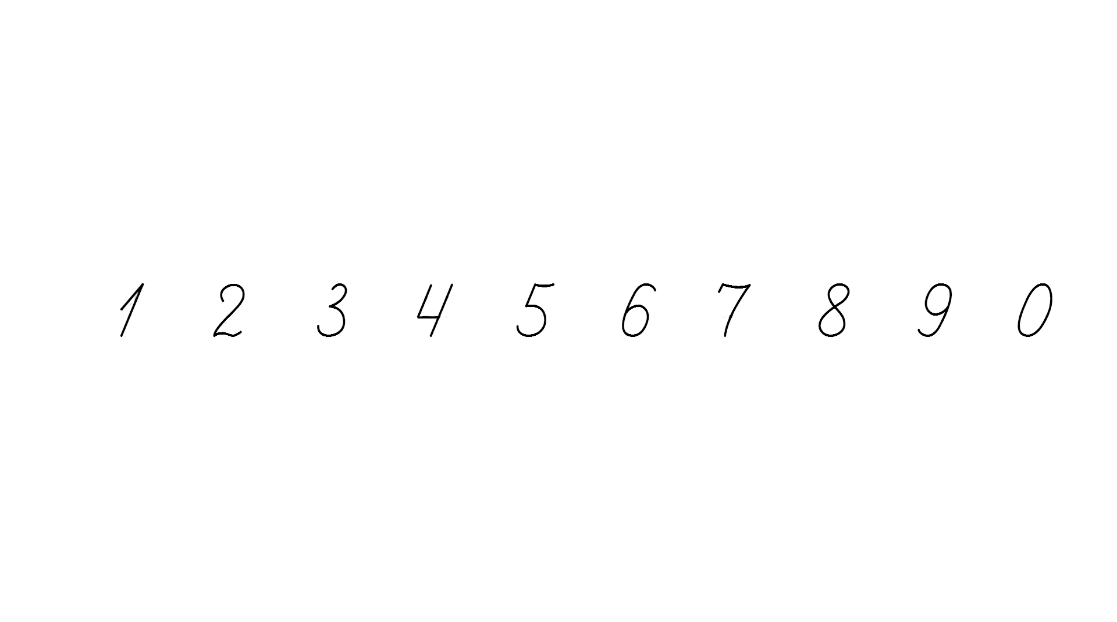 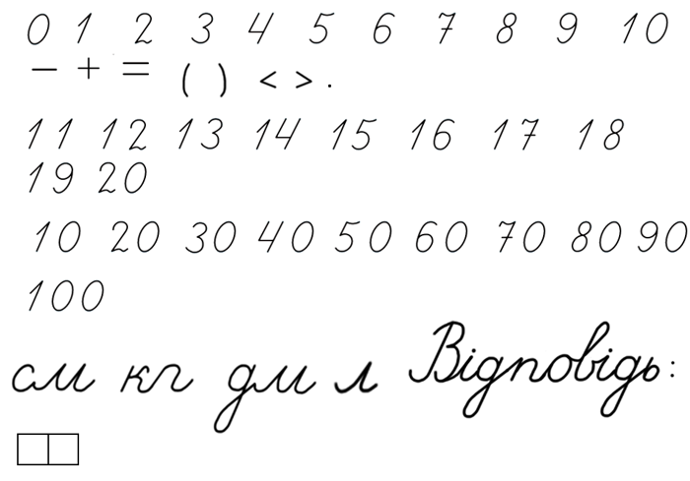 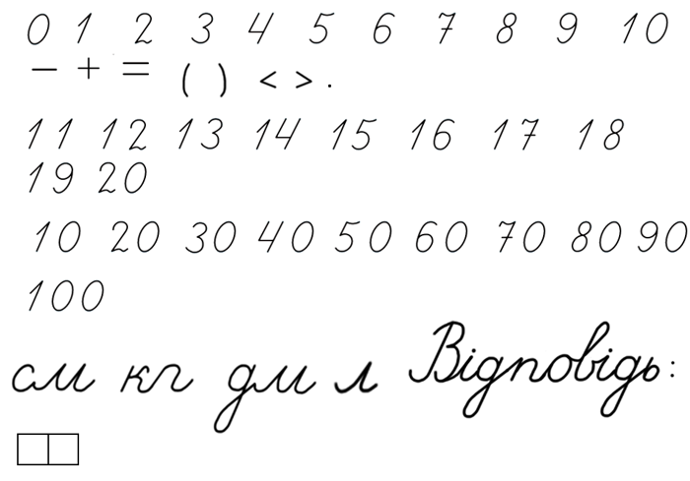 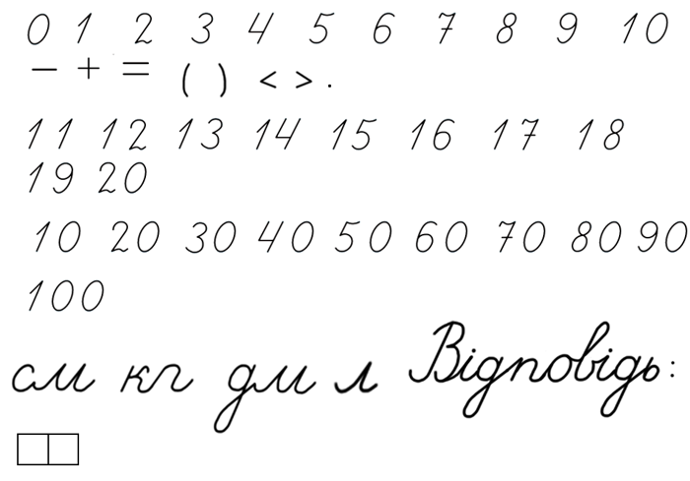 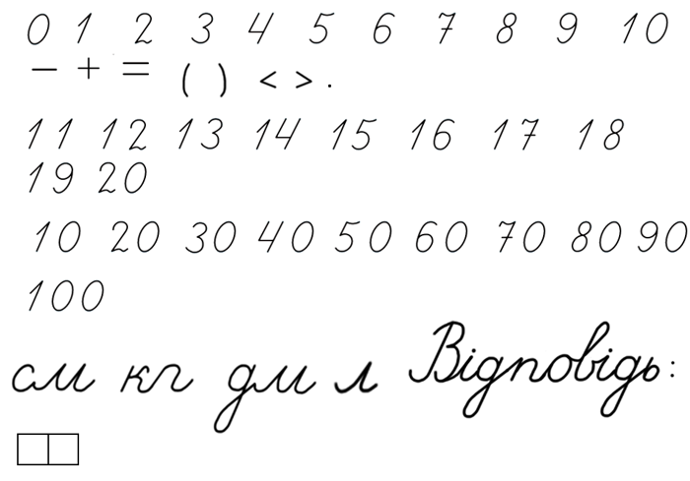 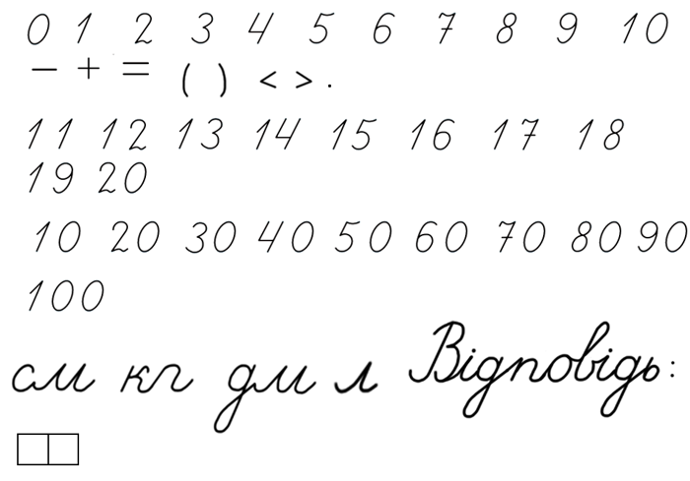 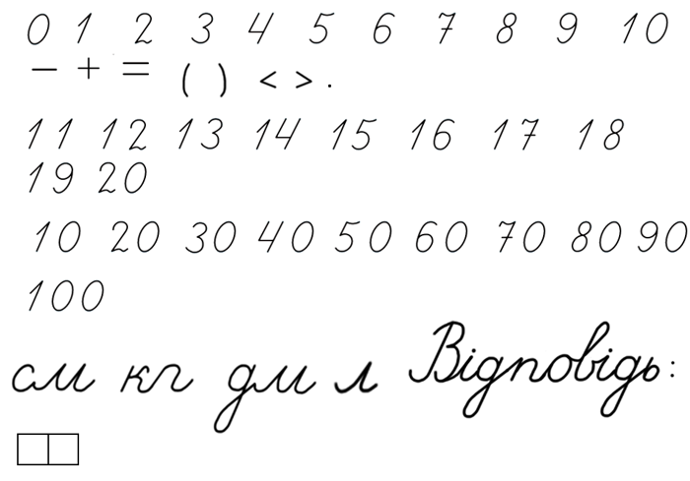 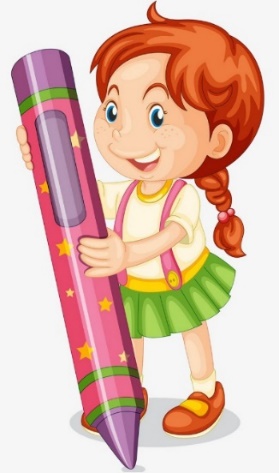 )
(
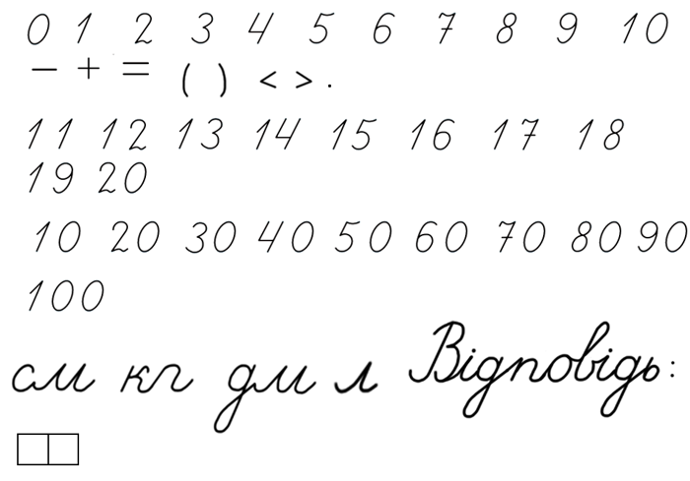 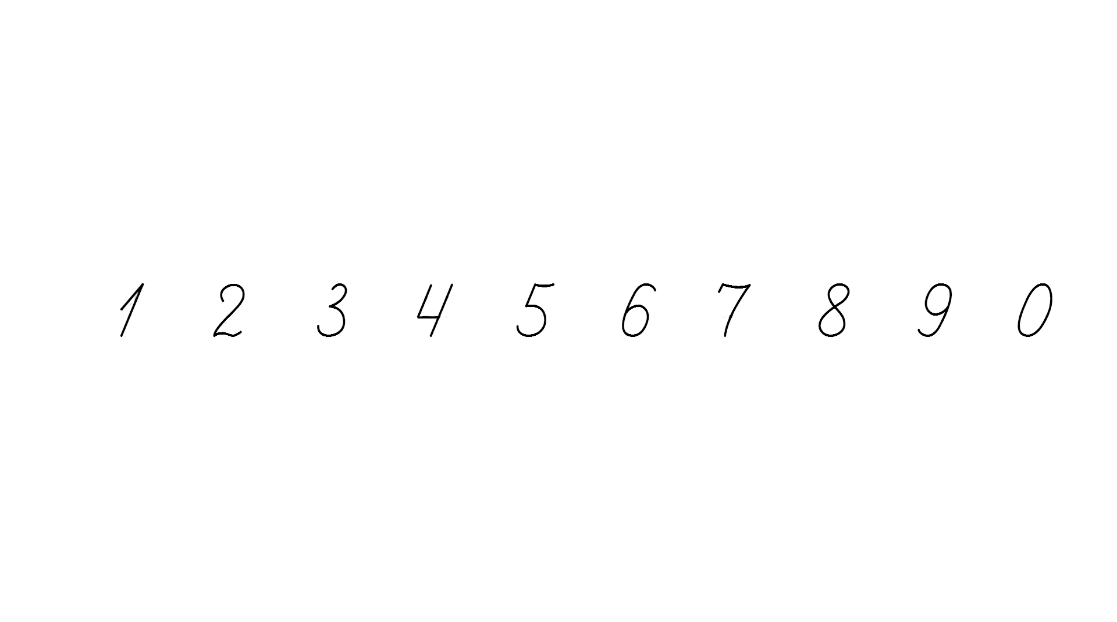 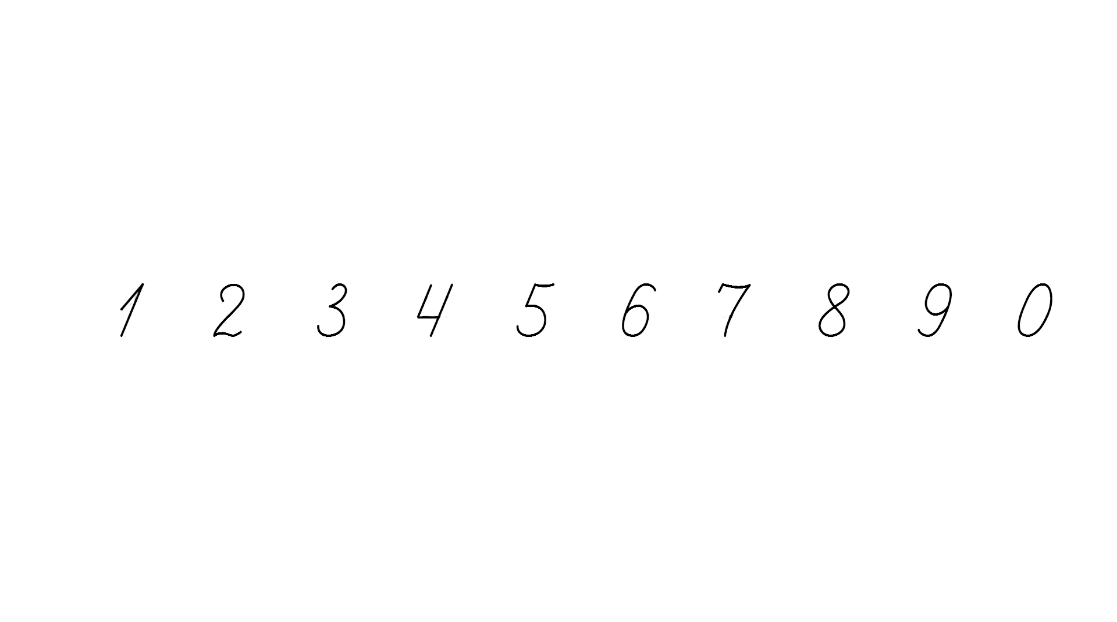 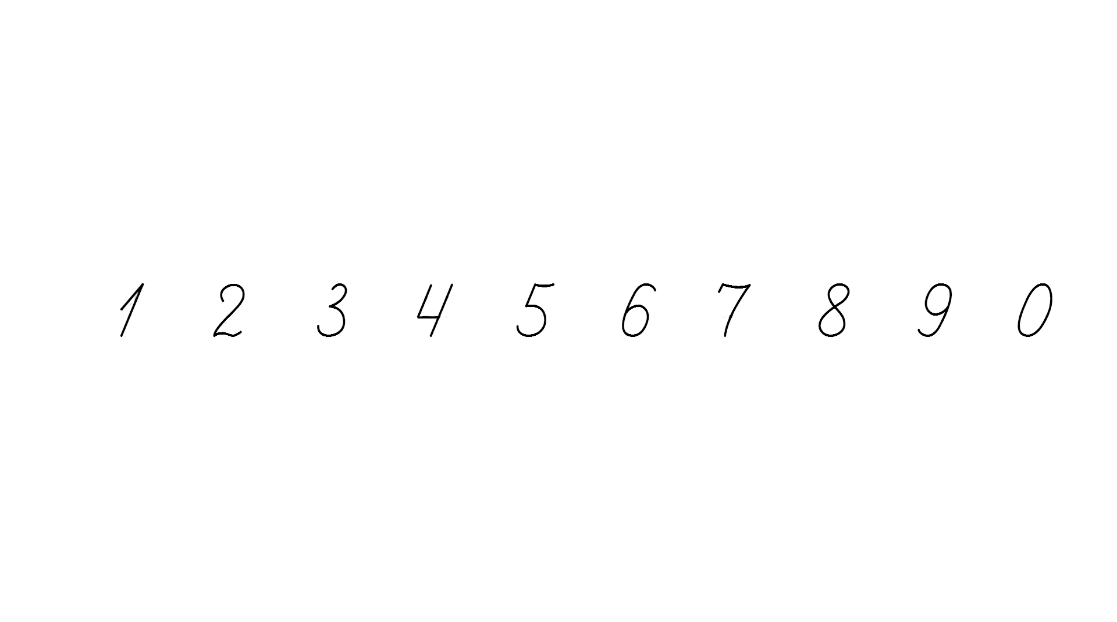 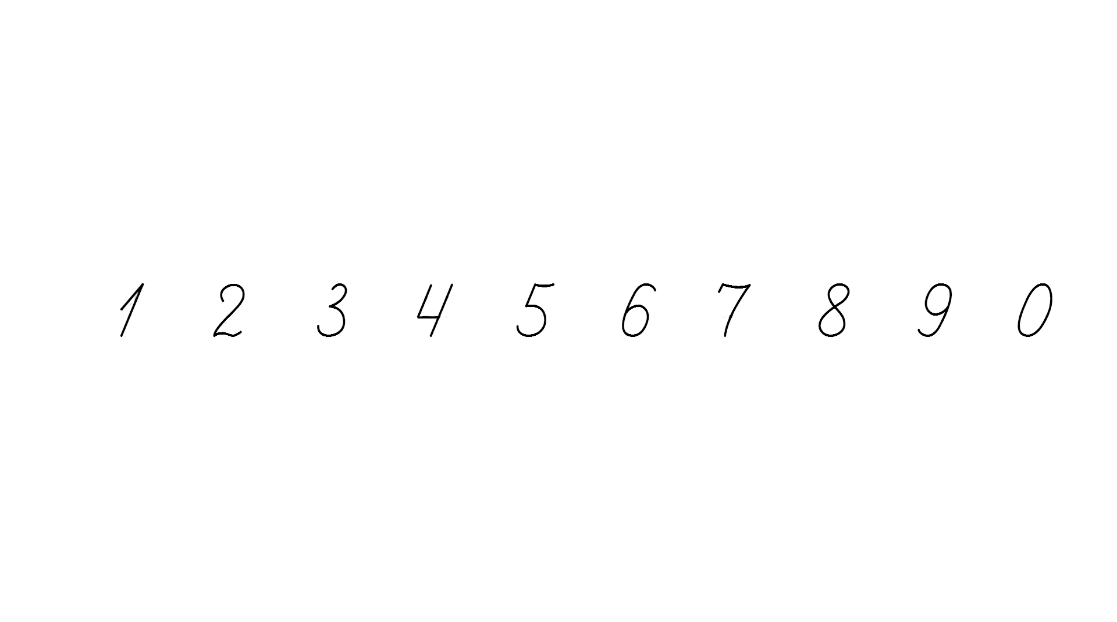 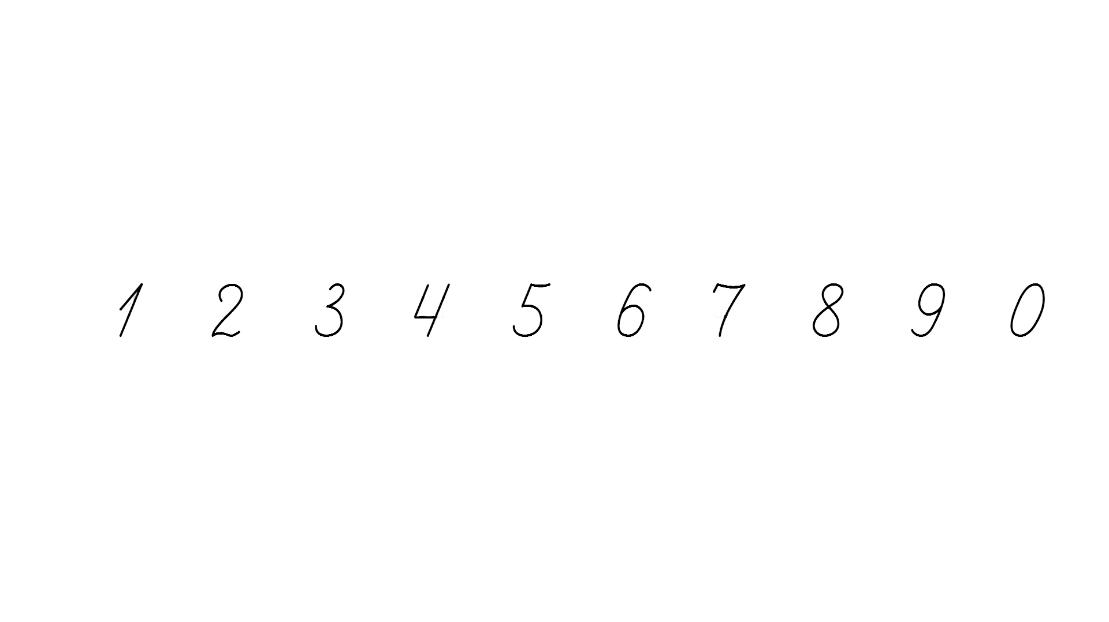 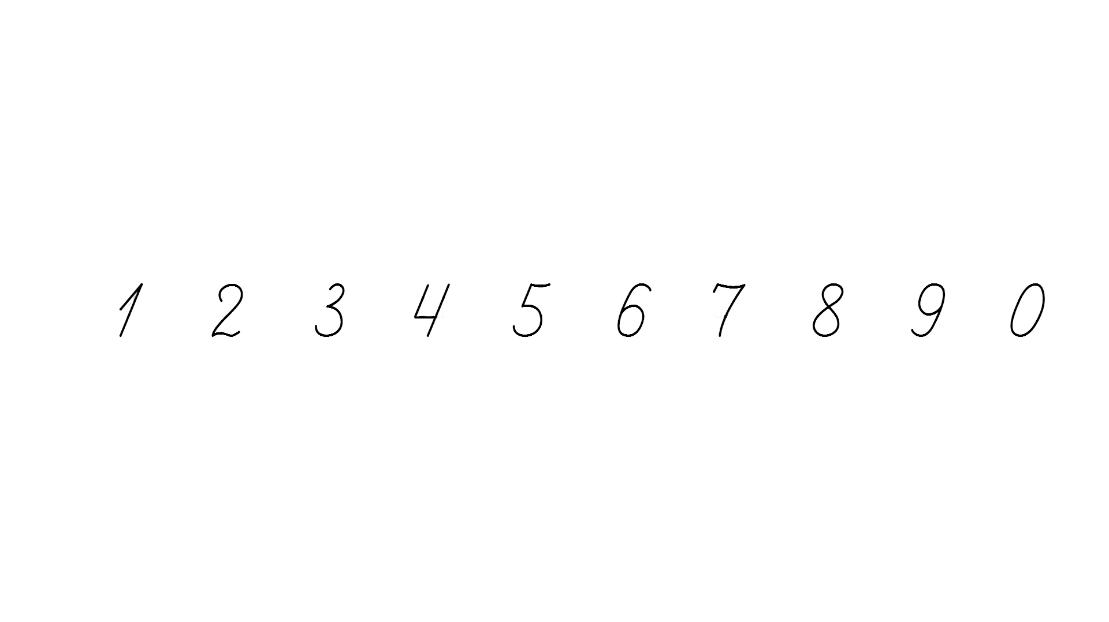 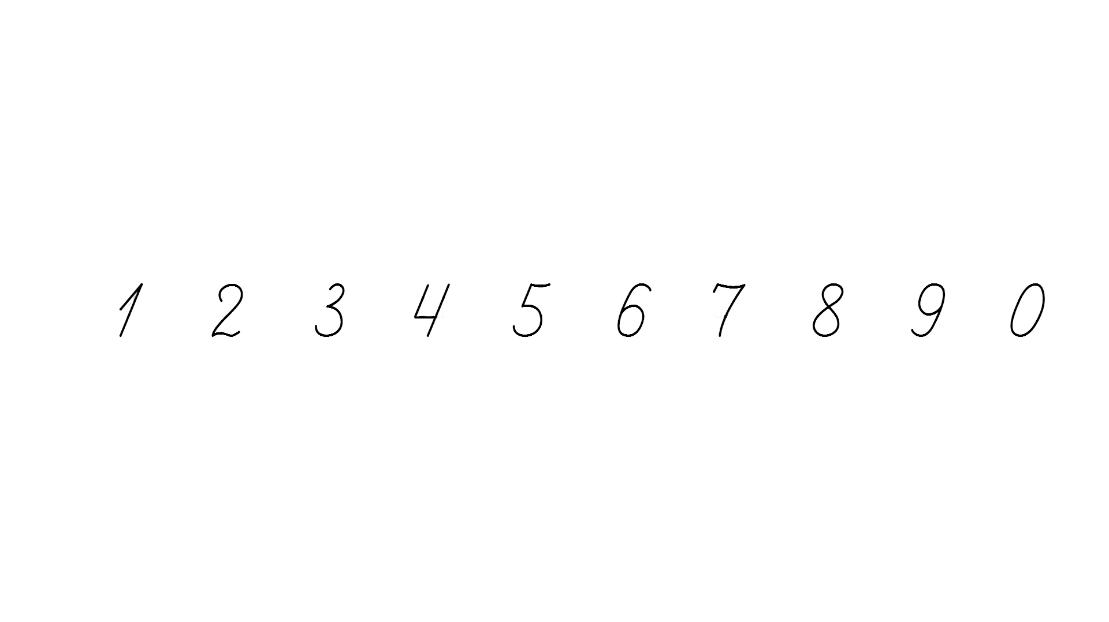 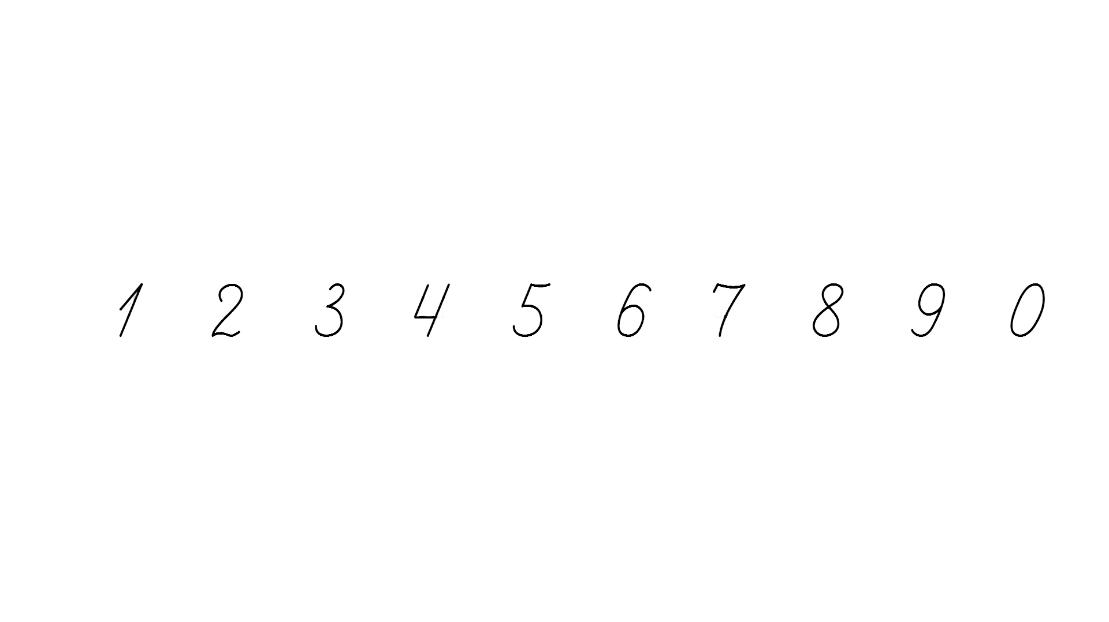 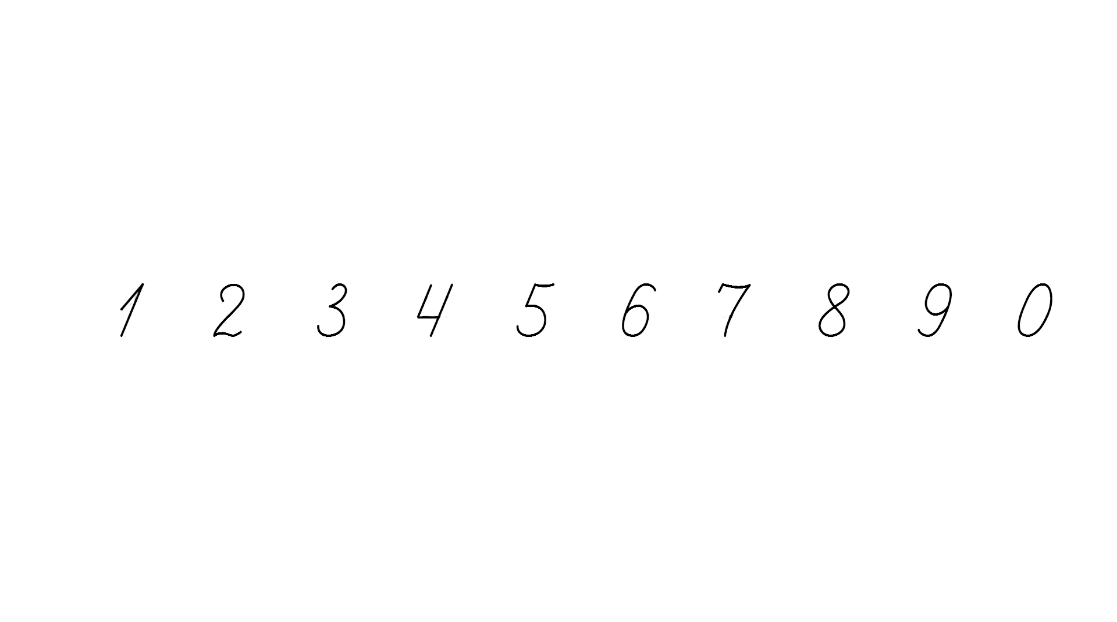 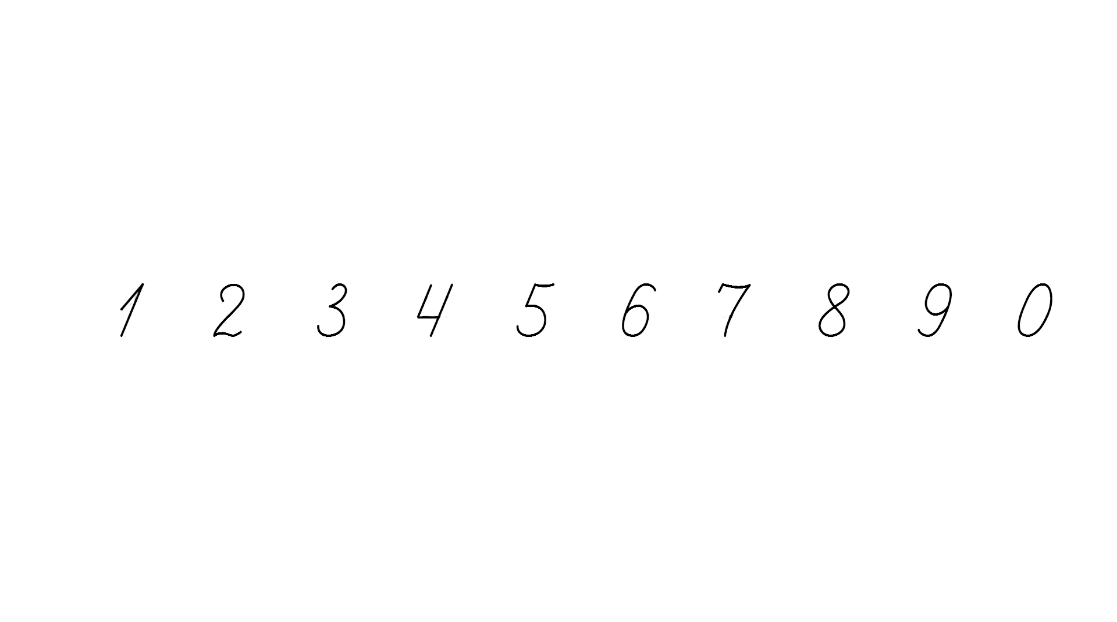 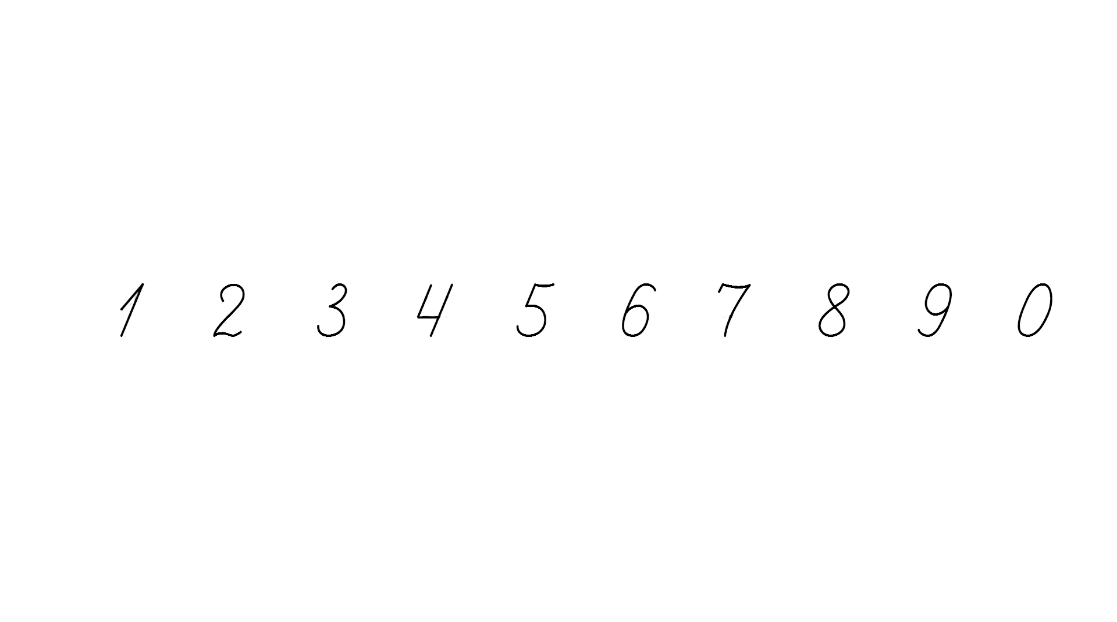 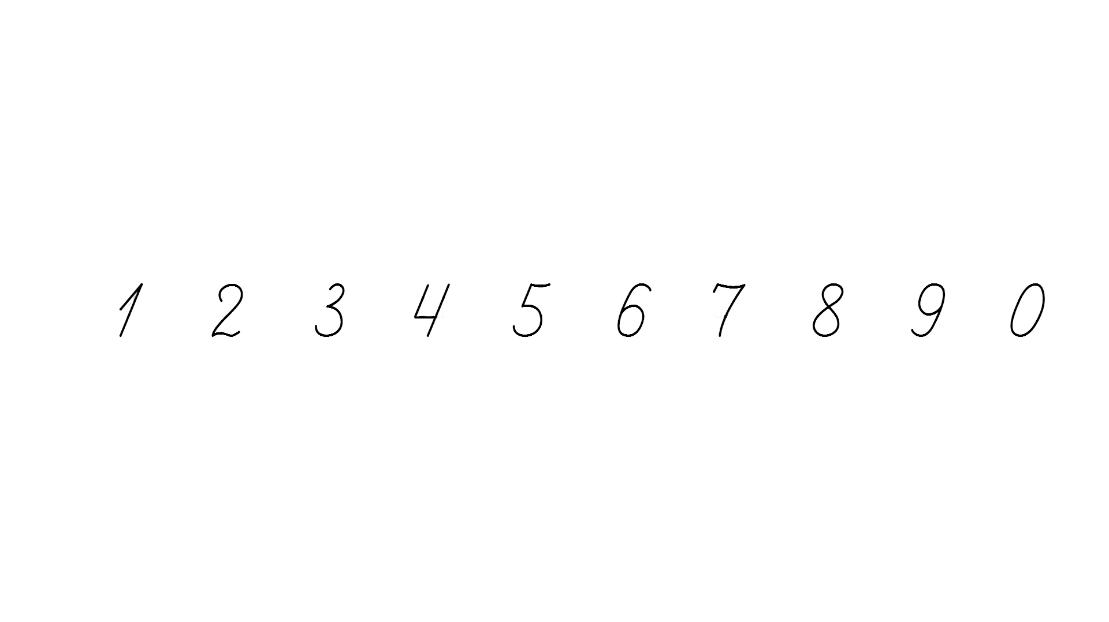 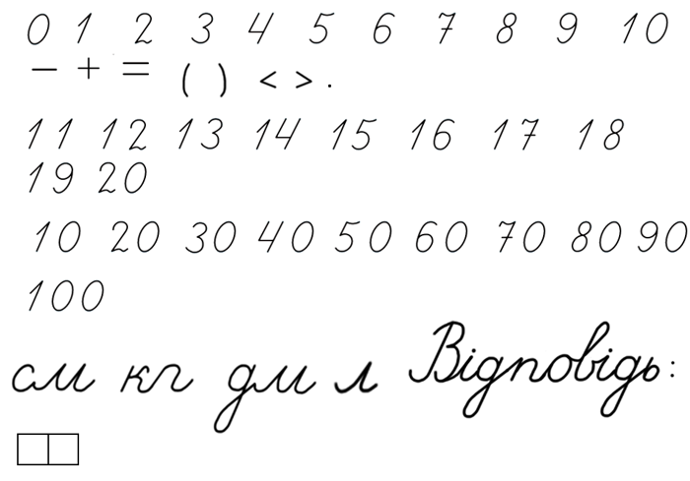 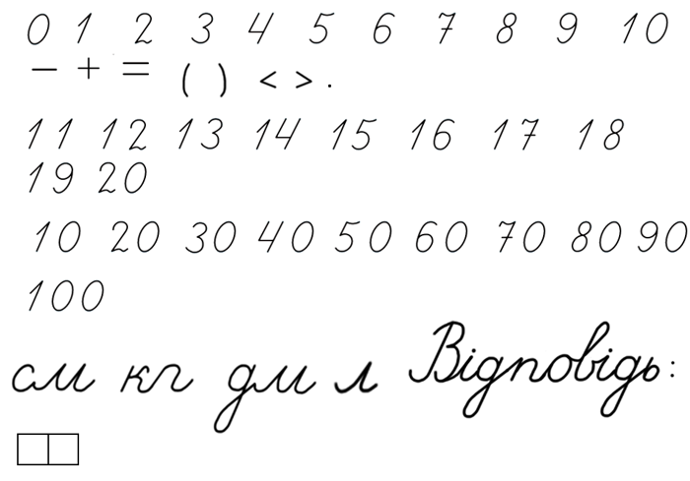 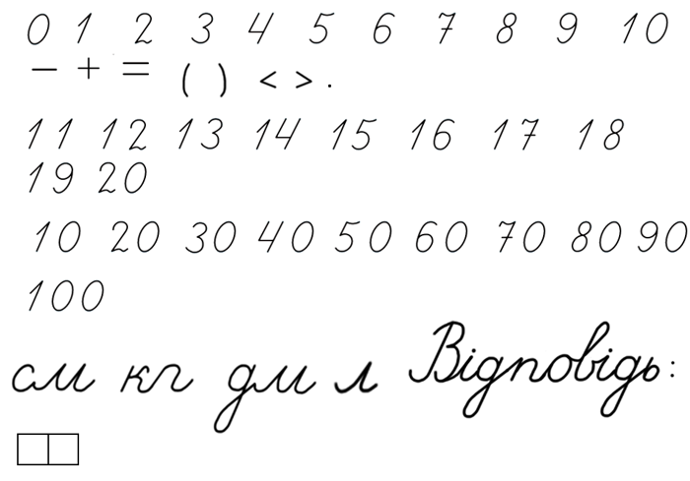 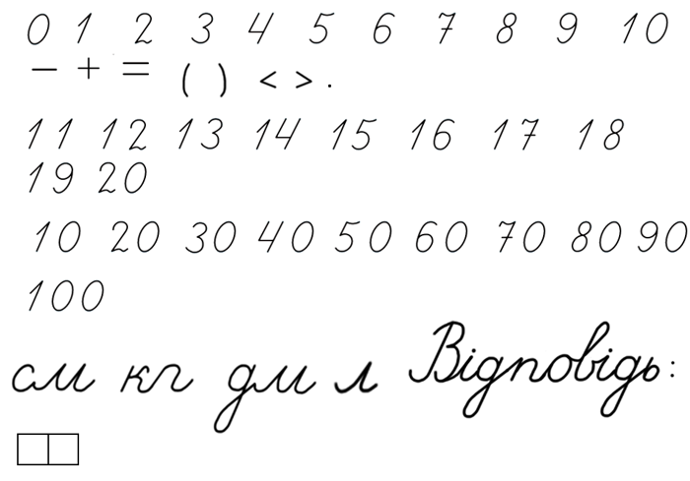 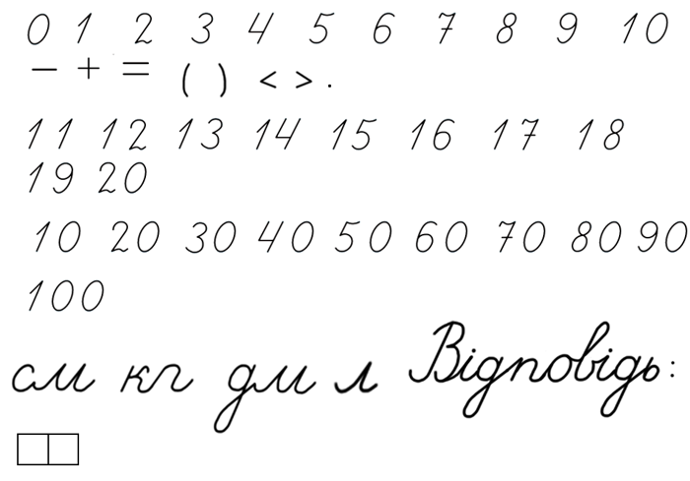 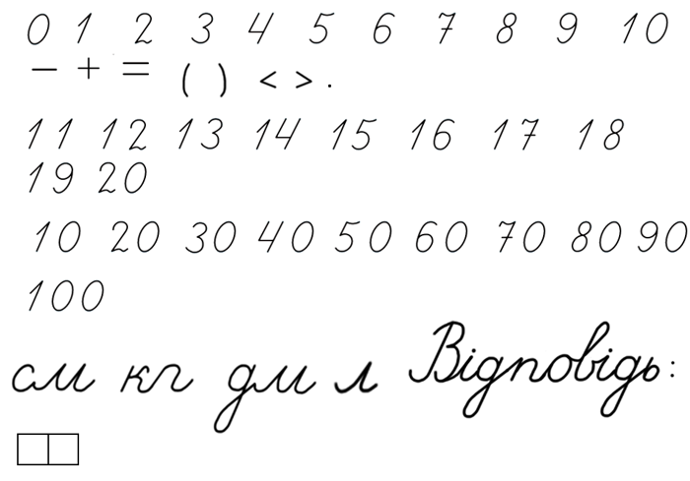 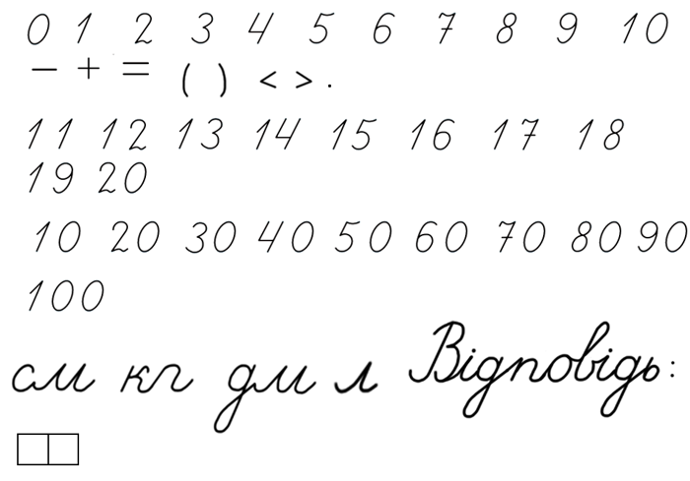 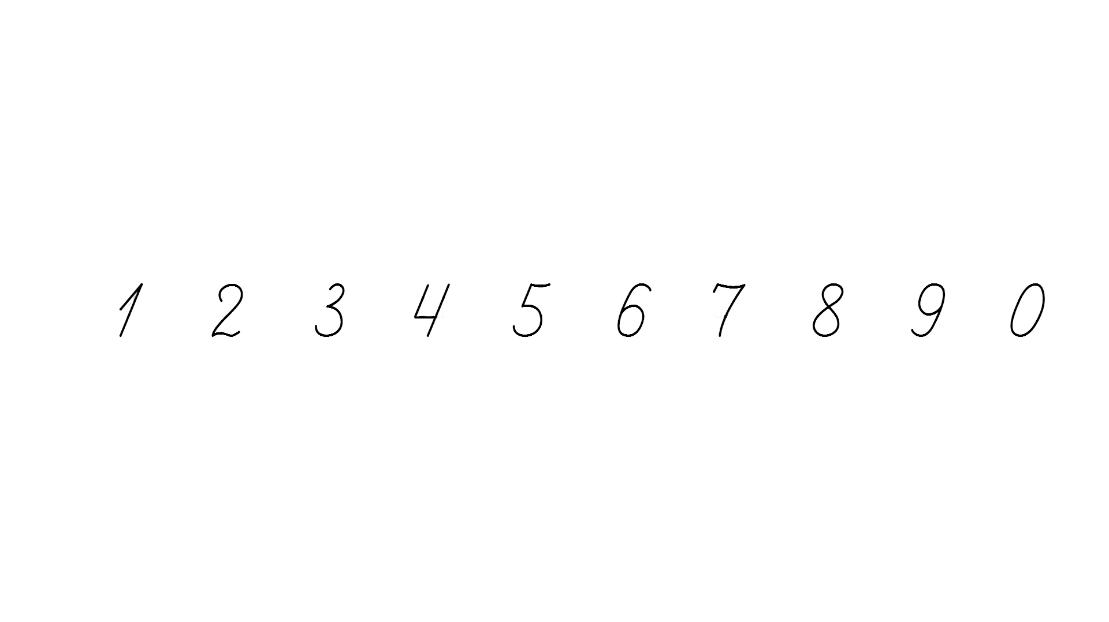 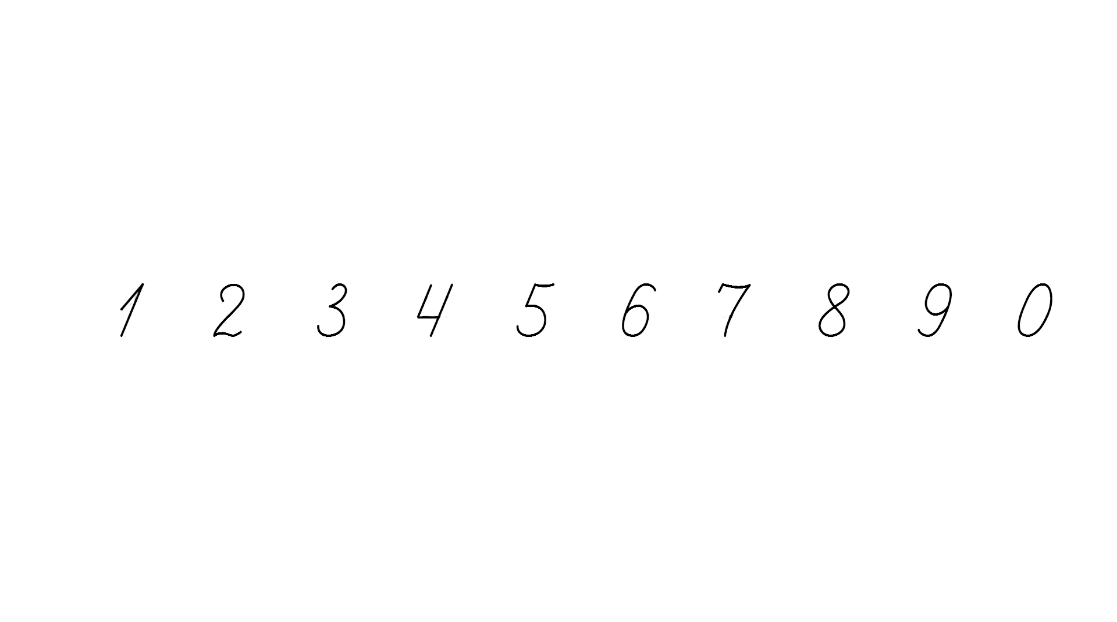 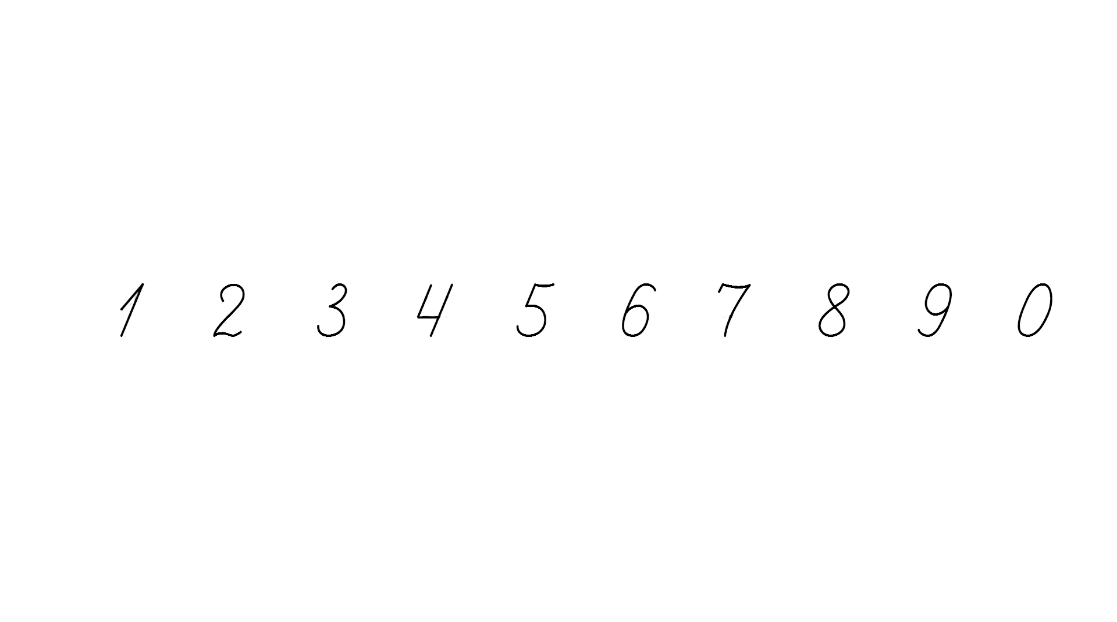 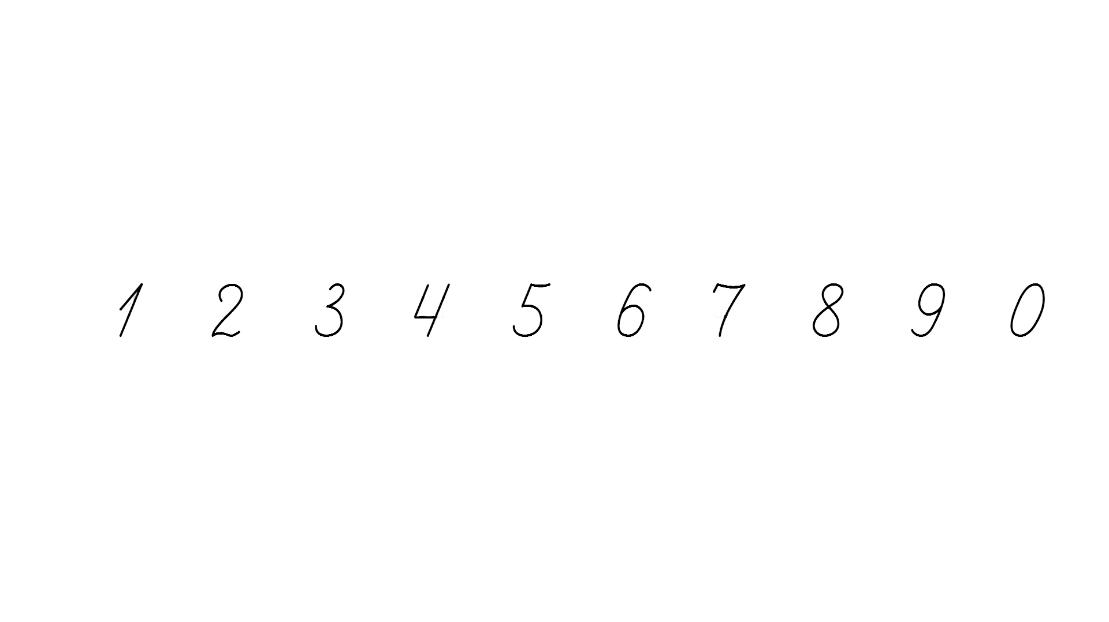 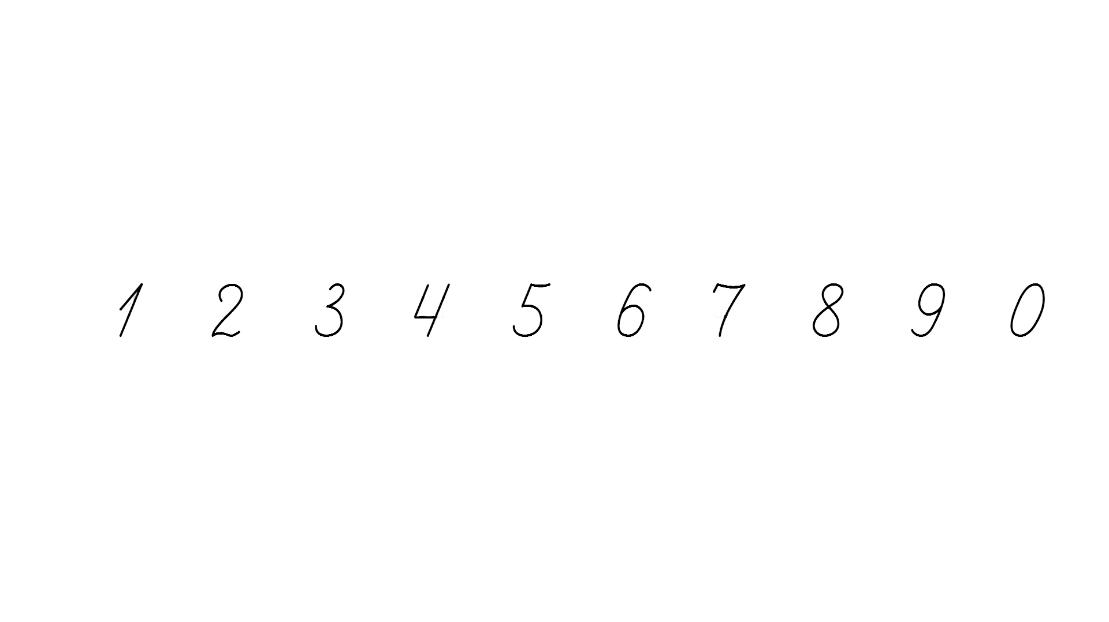 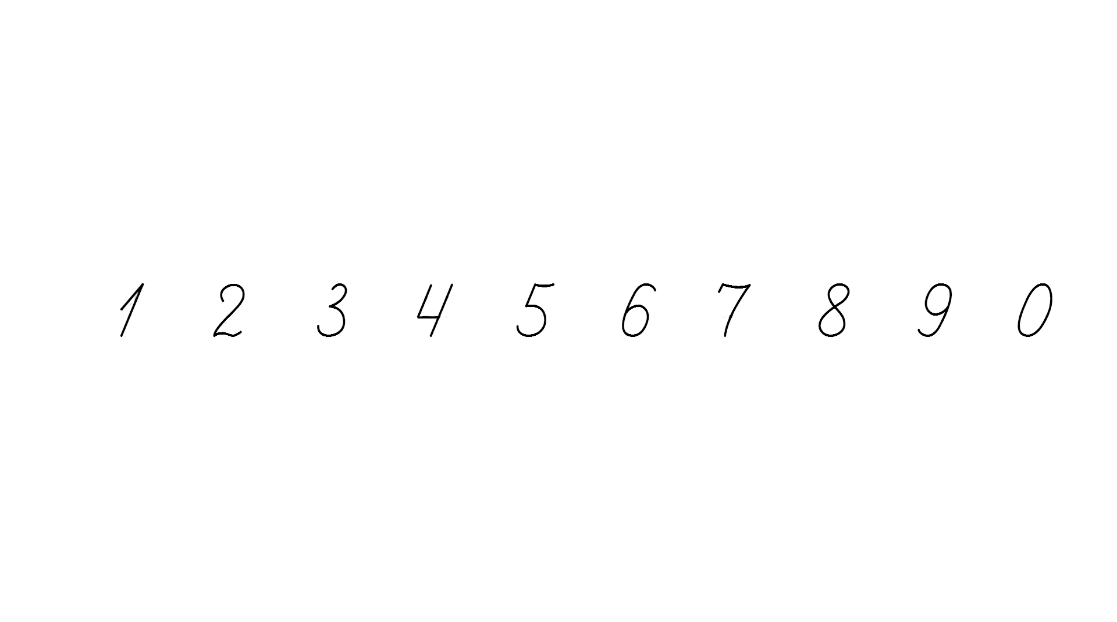 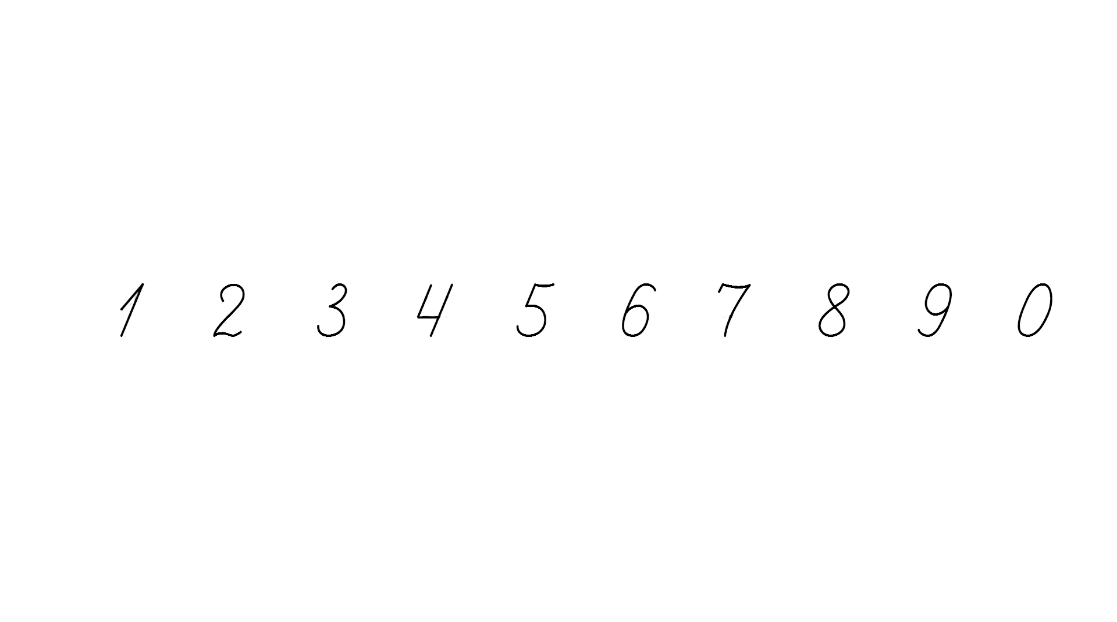 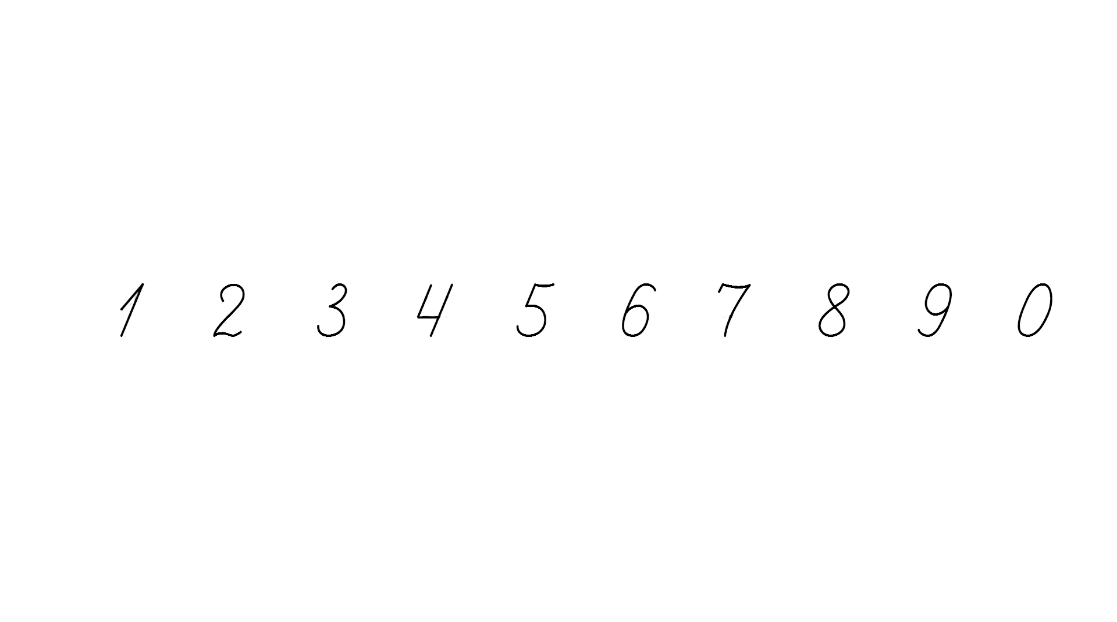 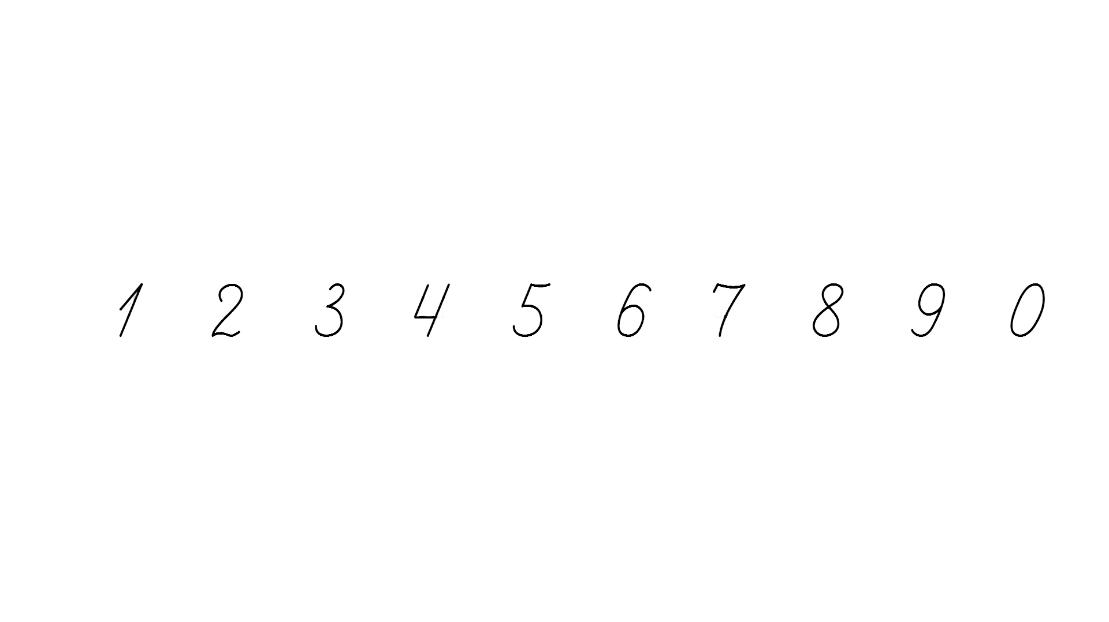 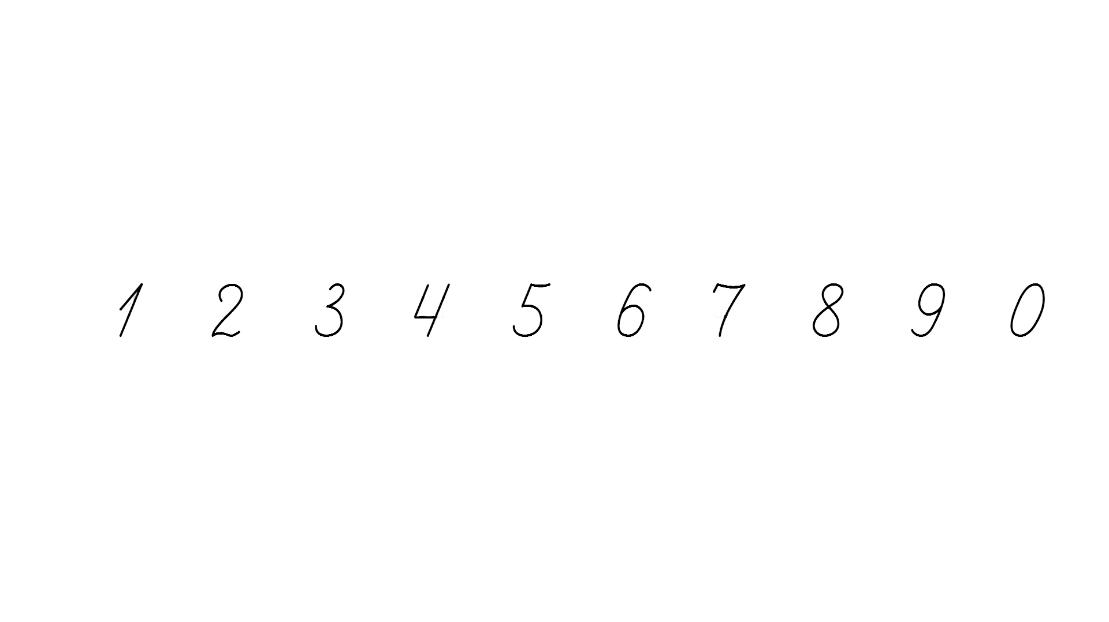 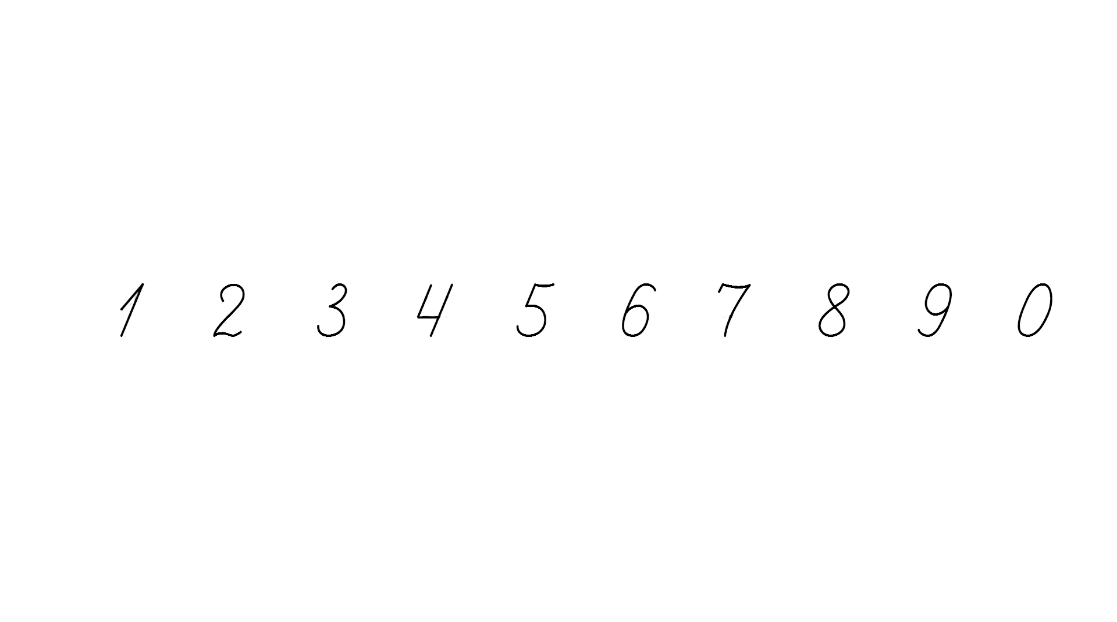 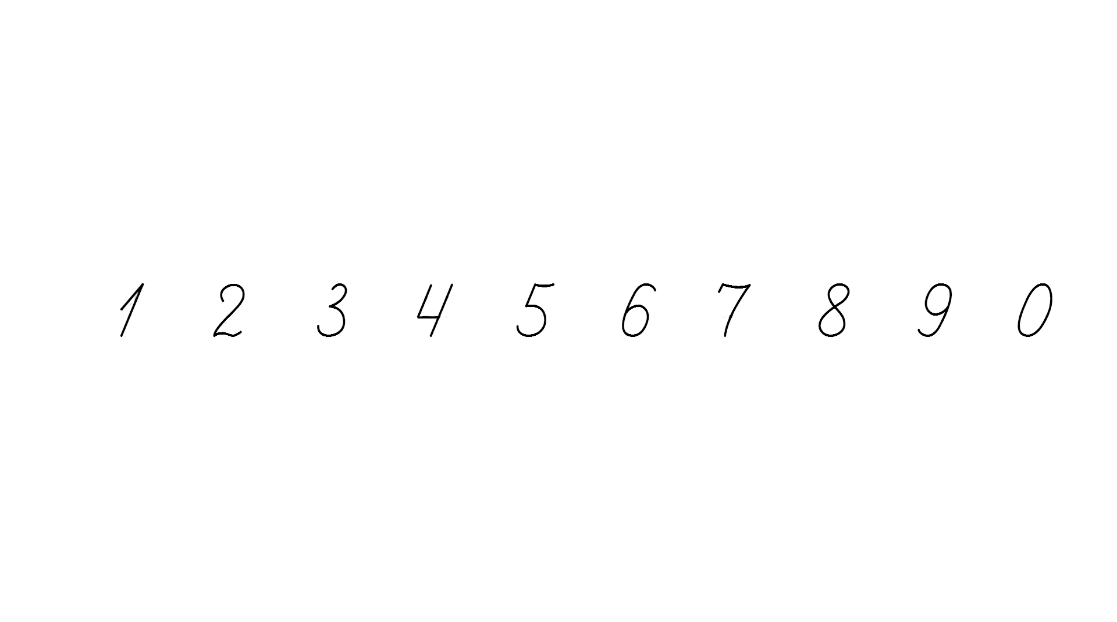 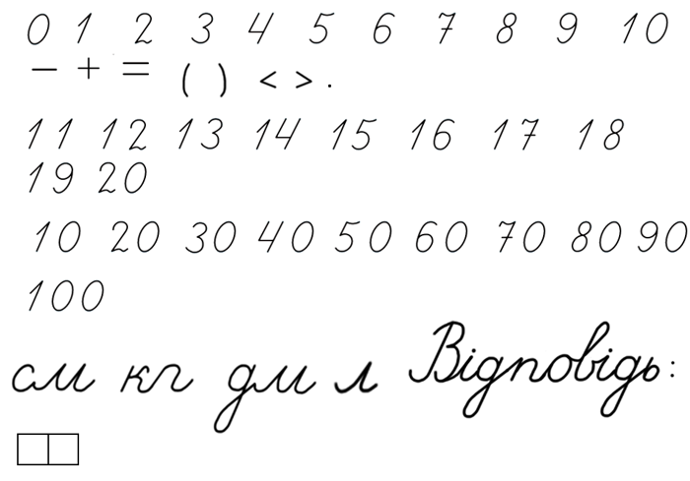 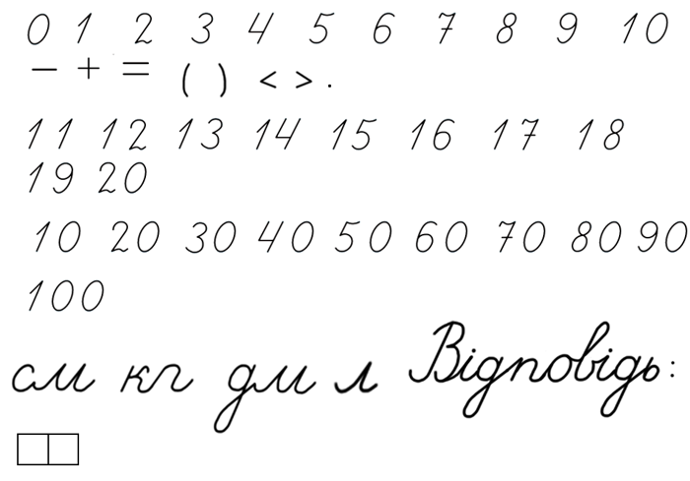 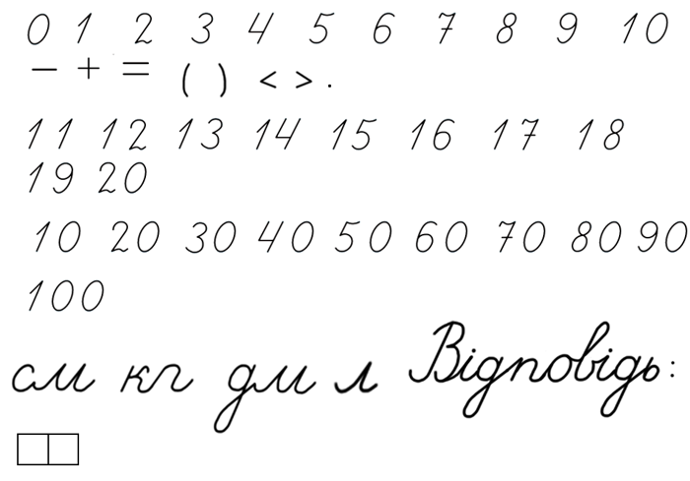 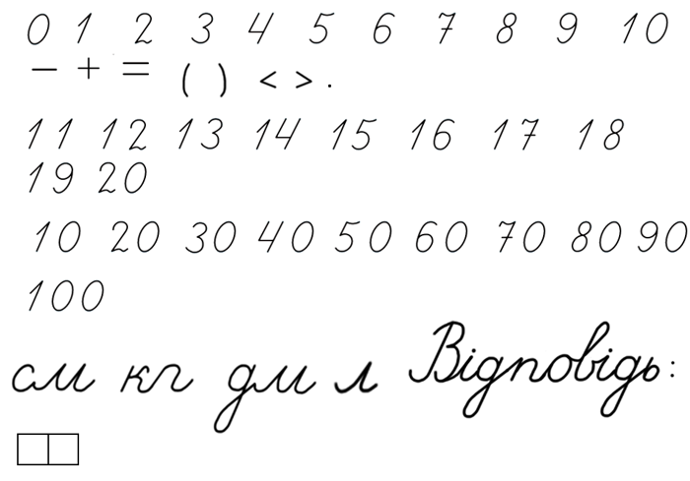 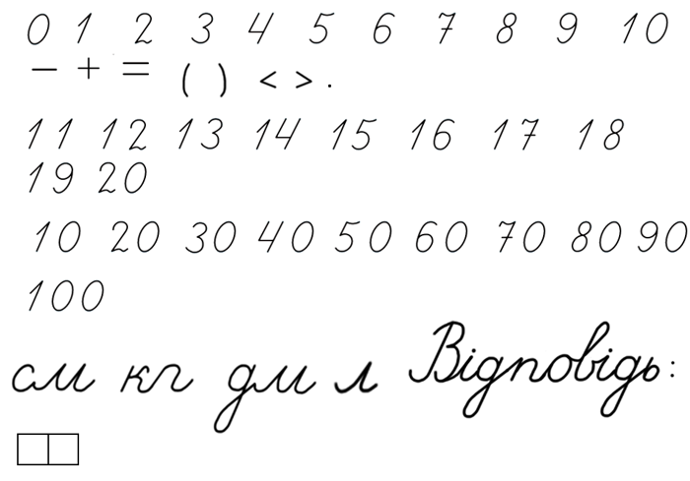 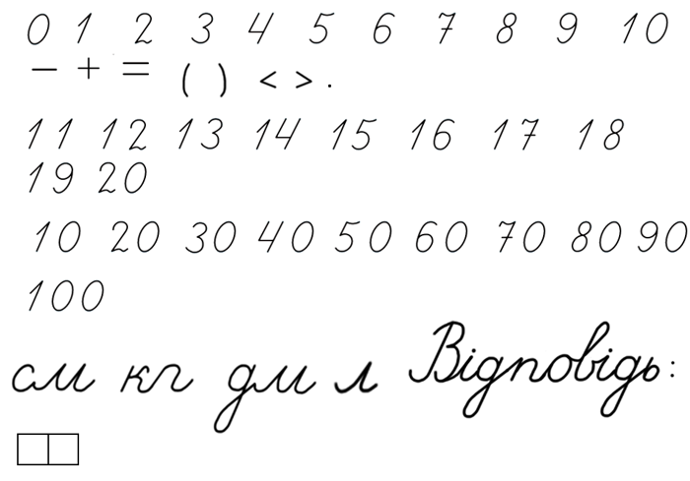 Підручник.
Сторінка
72
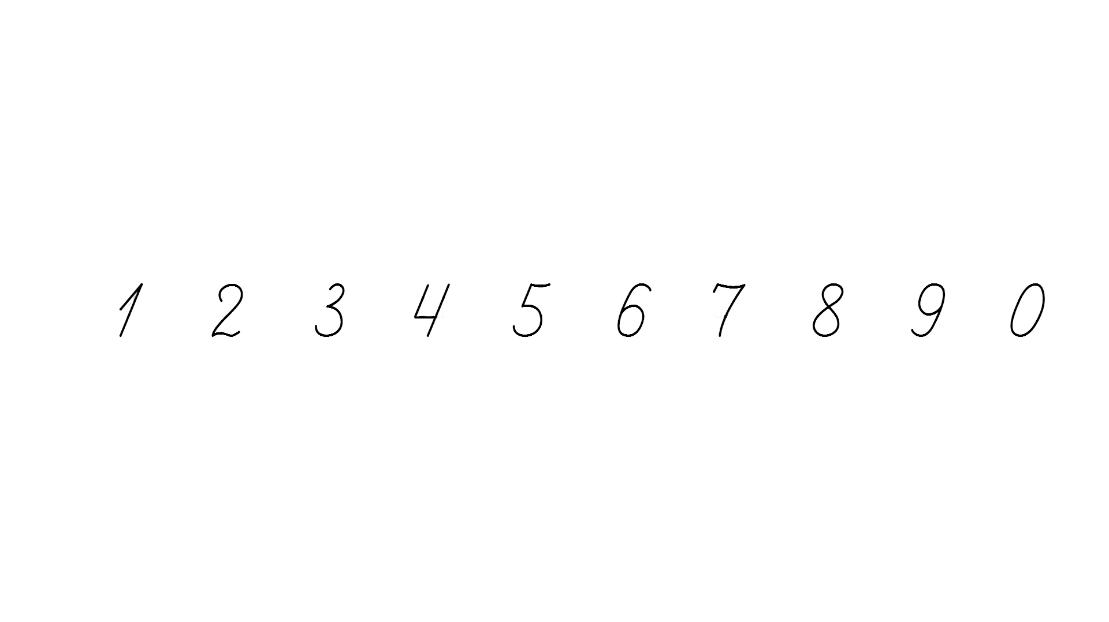 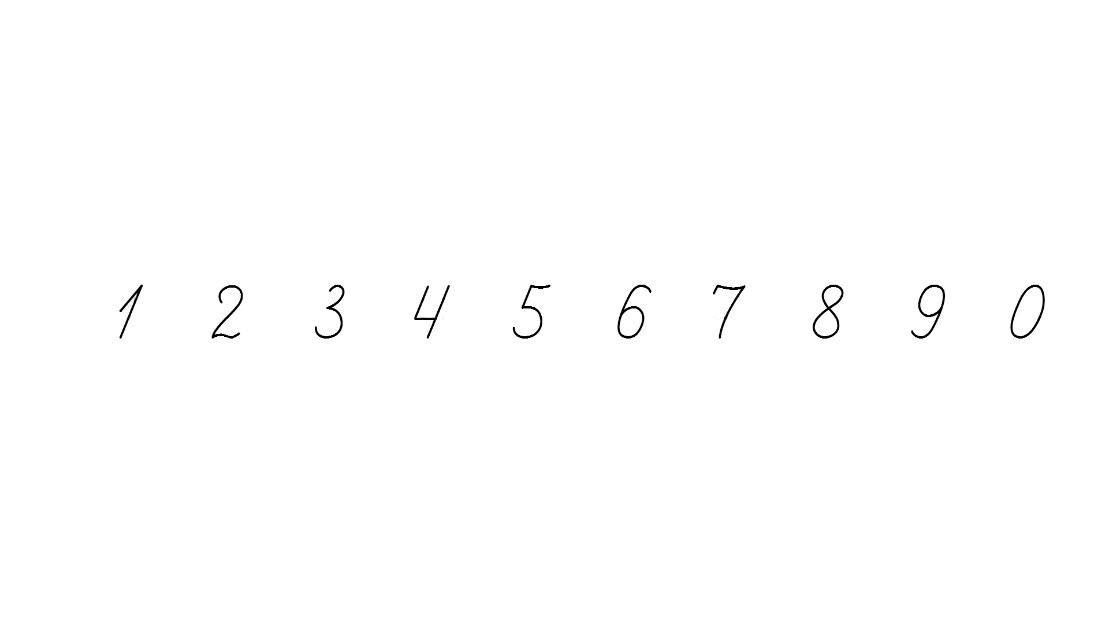 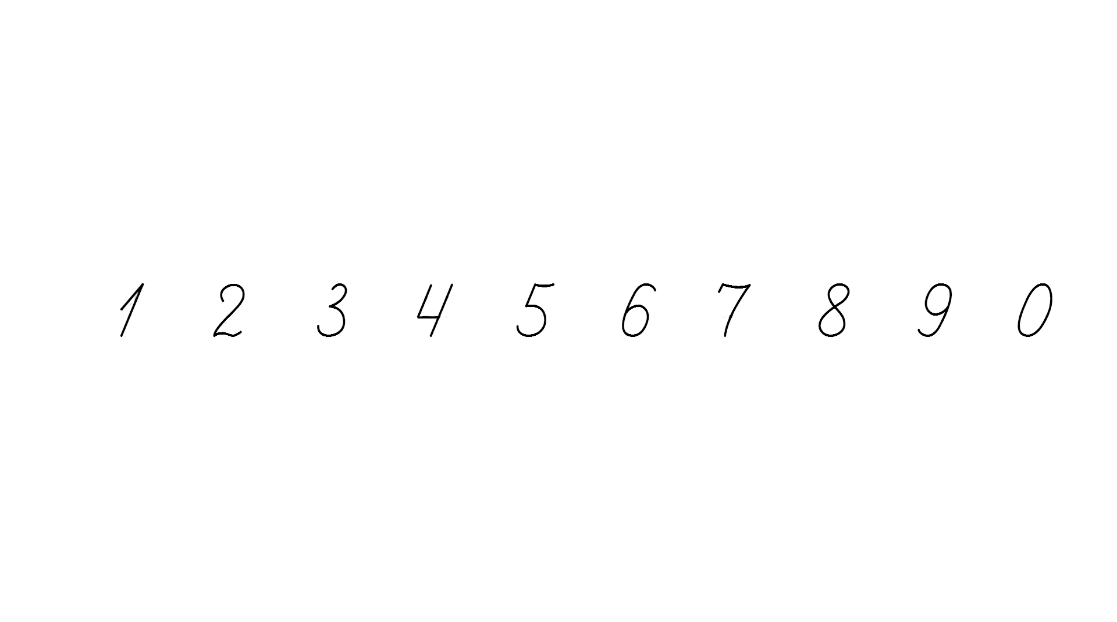 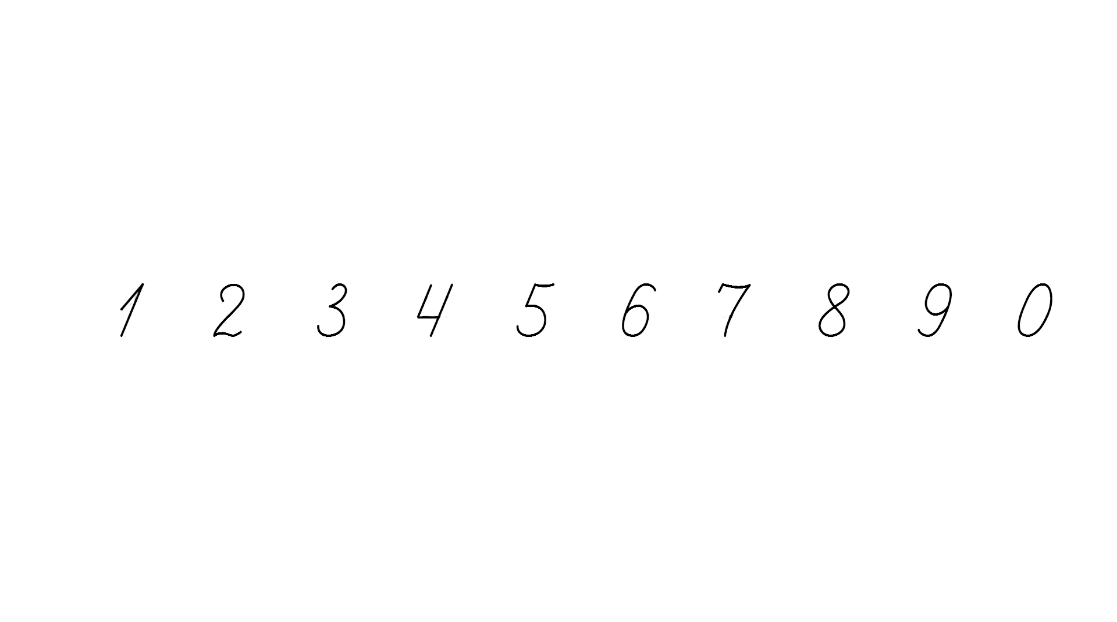 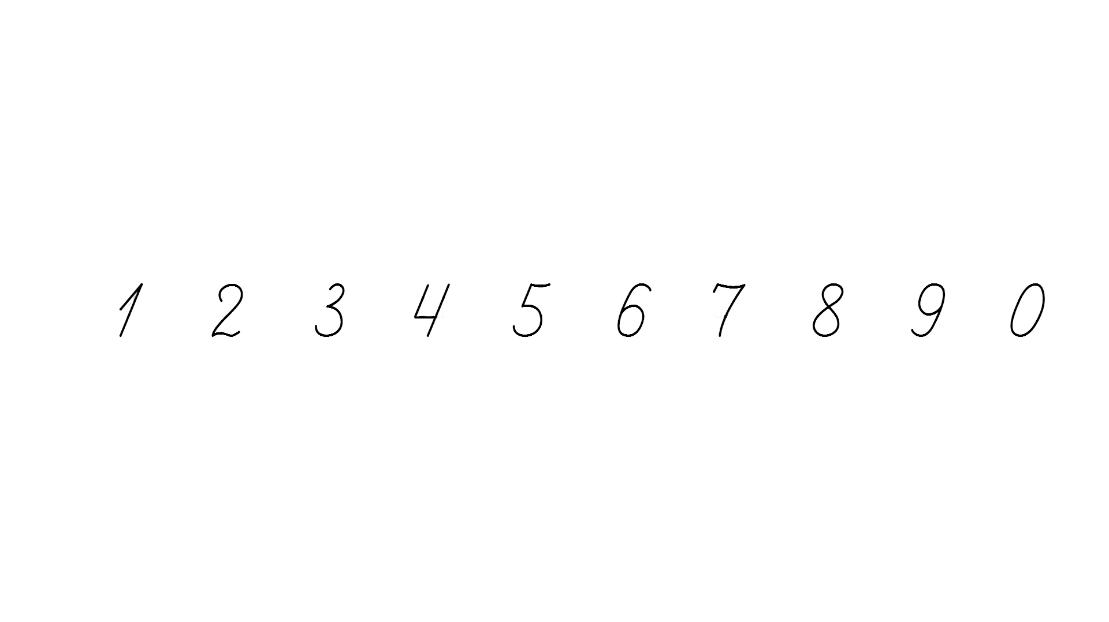 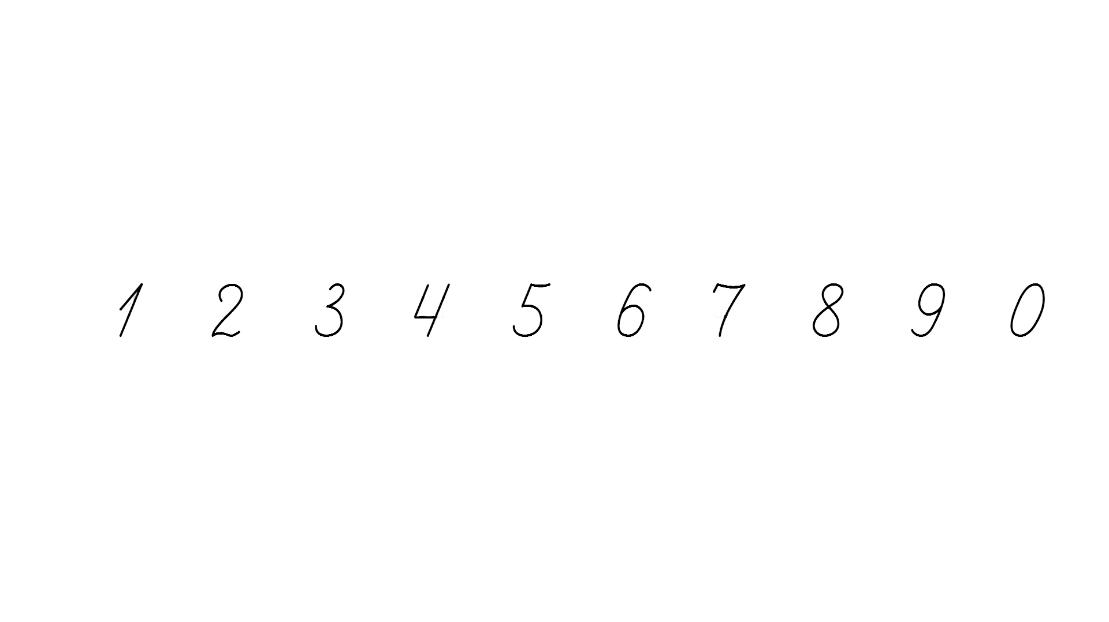 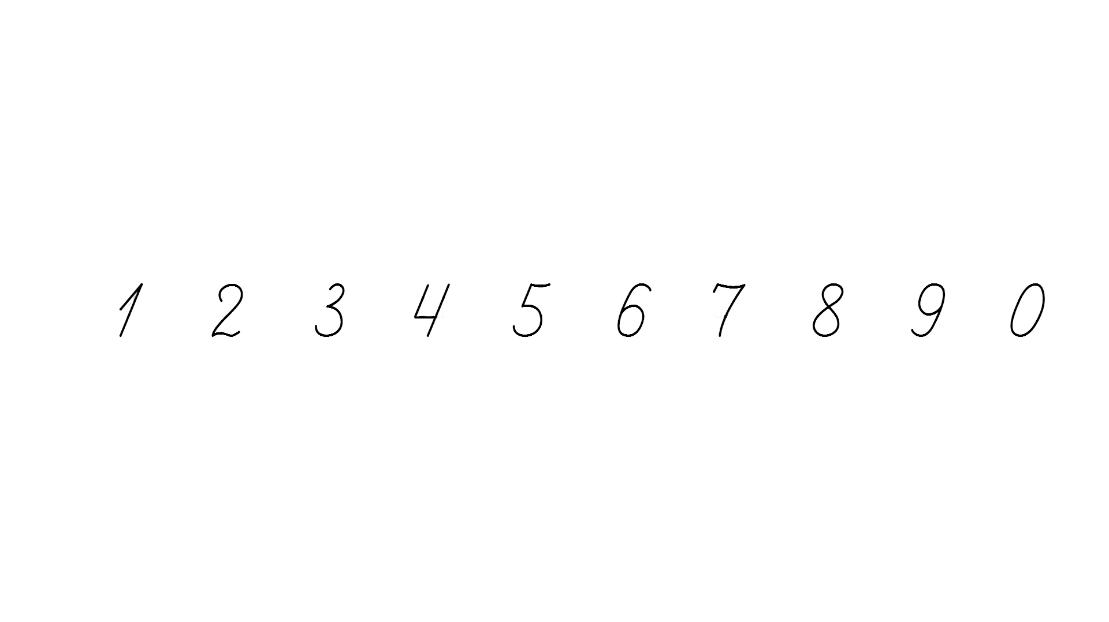 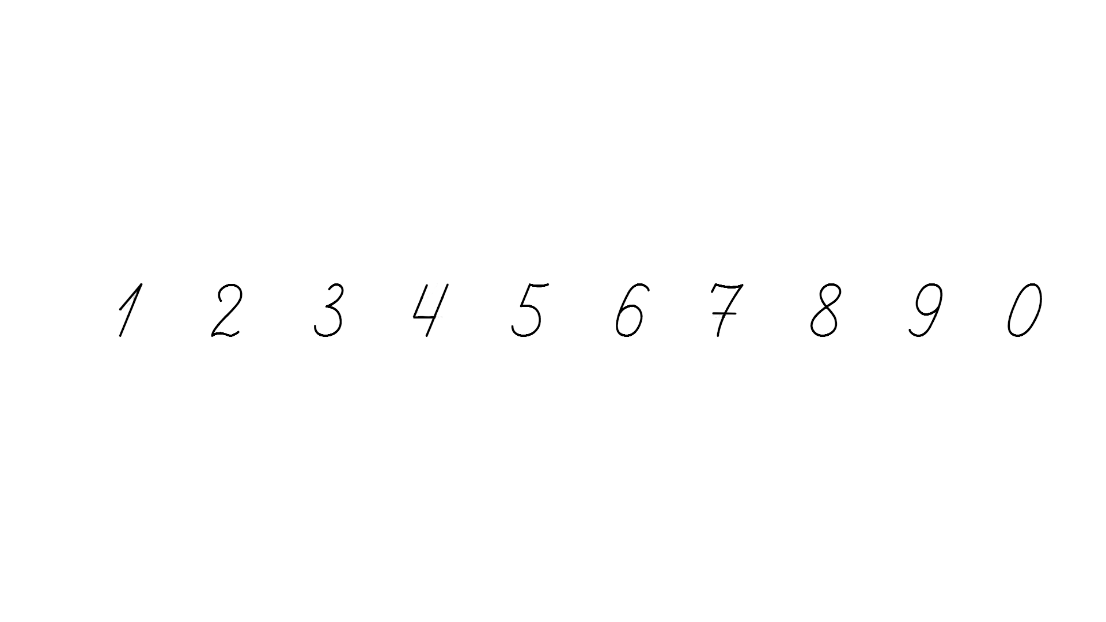 Розглянь короткий запис і розв’яжи задачу 428
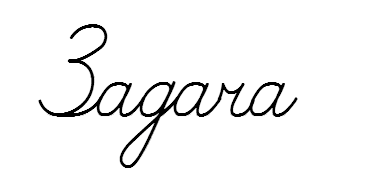 Для дитячого садка купили 10 ляльок, 8 машинок, а м’ячів стільки, скільки ляльок і машинок разом. Скільки ляльок, машинок і м’ячів купили для дитячого садка?
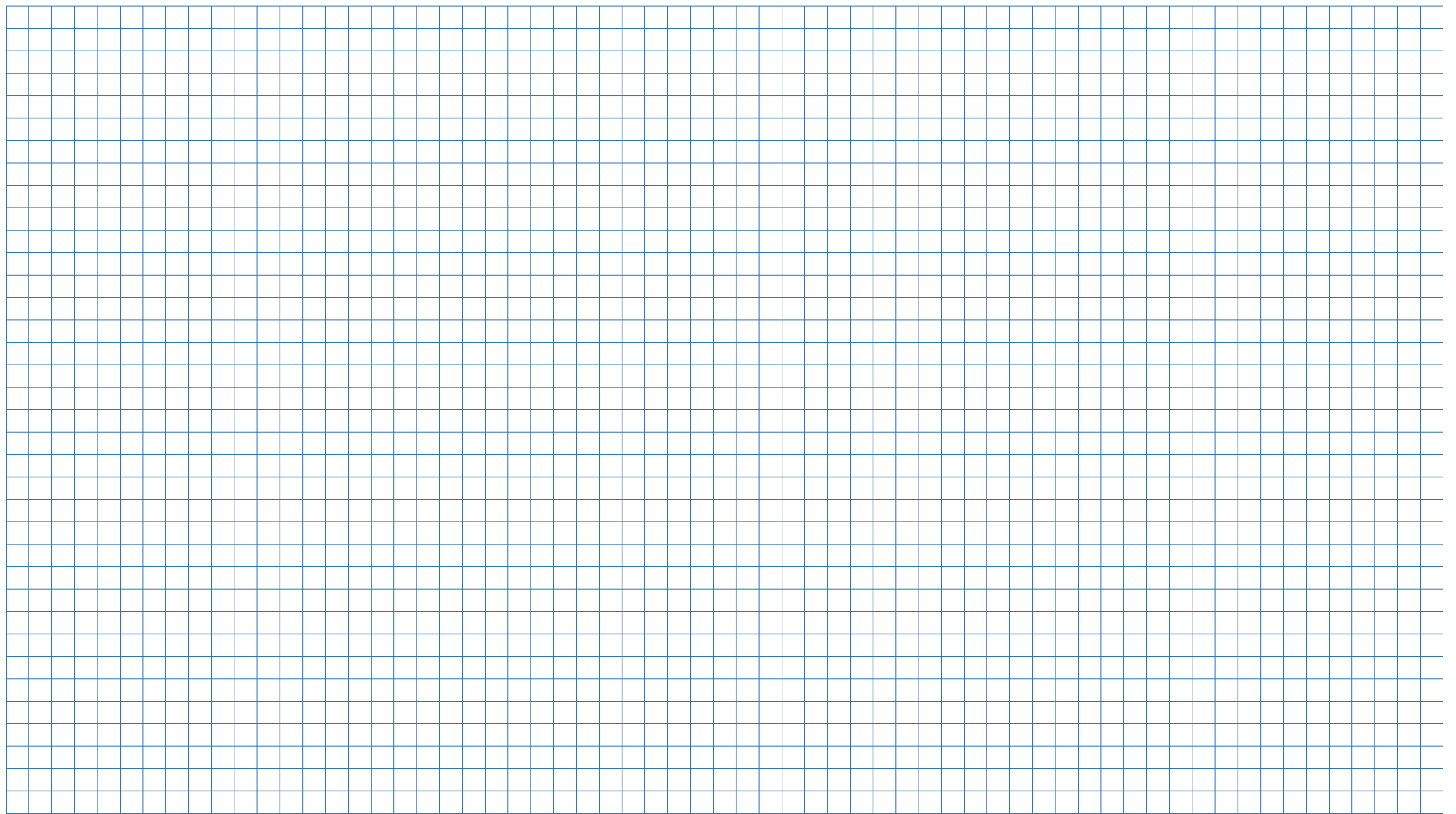 Л – 10

М – 8
М– ?
? ігр.
18 (ігр.) – м’ячів.
1)  10 + 8 =
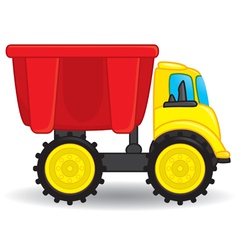 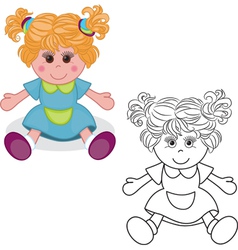 2)  18 + 10 + 8 =
36 (ігр.)
10 + 8 + (10+ 8) =
36 (ігр.)
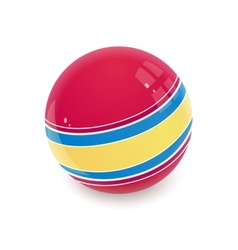 Відповідь: 36 іграшок купили.
Підручник.
Сторінка
72
Розглянь прямокутники
На скільки фігур поділено кожний чотирикутник двома відрізками? Назви ці фігури.
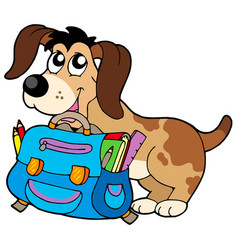 Підручник.
Сторінка
71
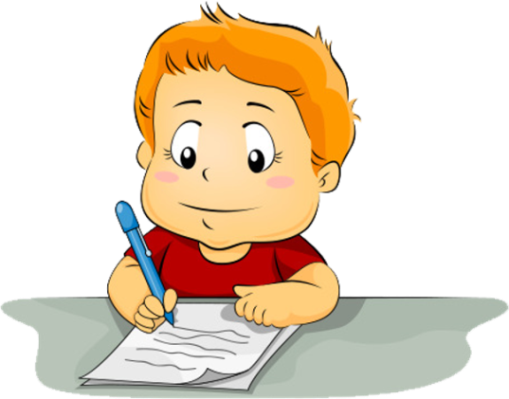 Робота в зошиті
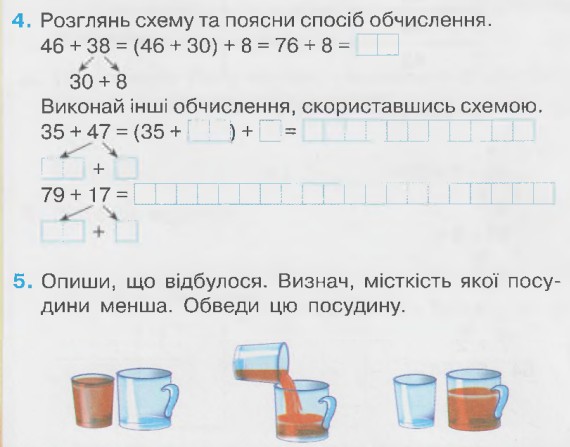 Сторінка
32
Рефлексія
Обери смайл, яким визначиш свої емоції в кінці уроку
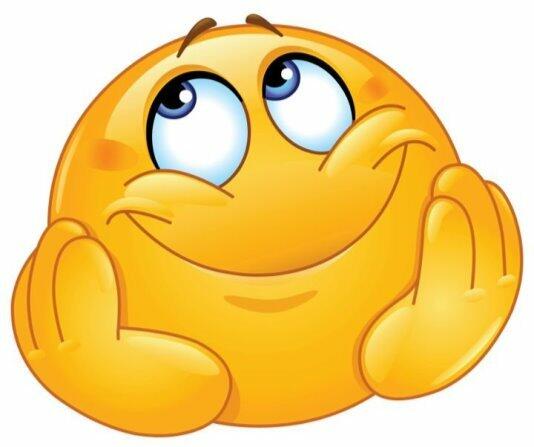 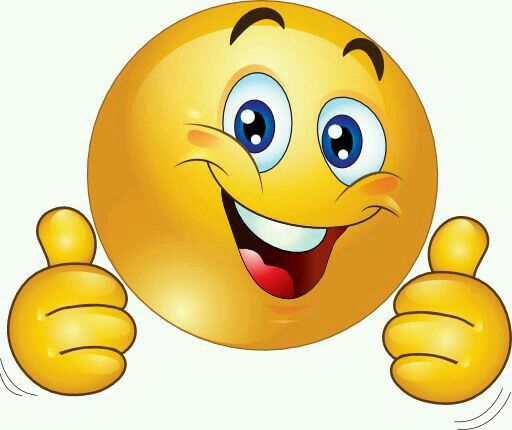 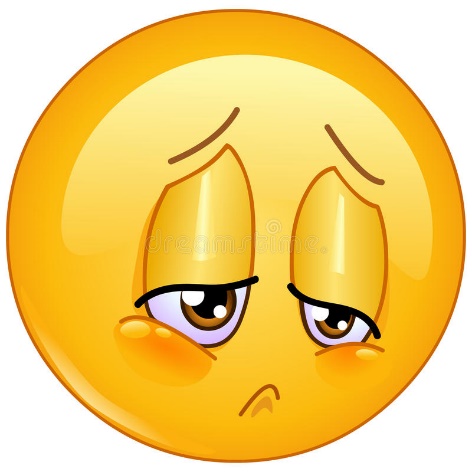 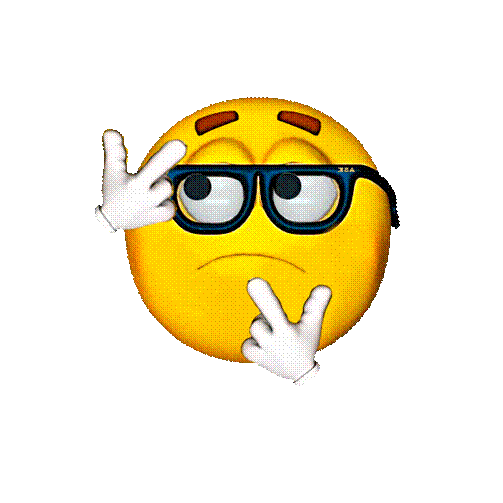 Замріяне очікування кінця уроку
Завдання приносили радість
Завдання принесли втому
Здивувала інформація